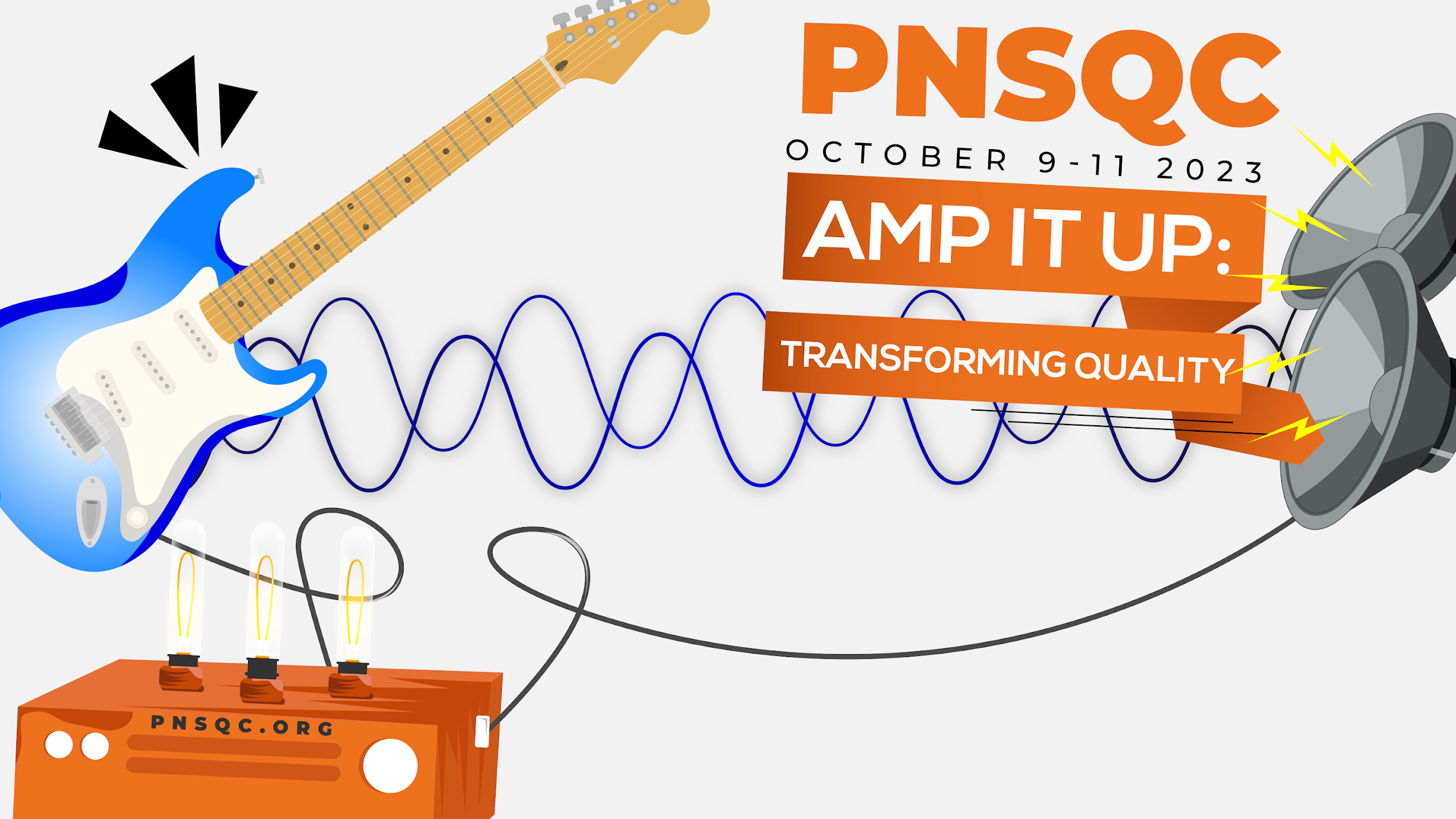 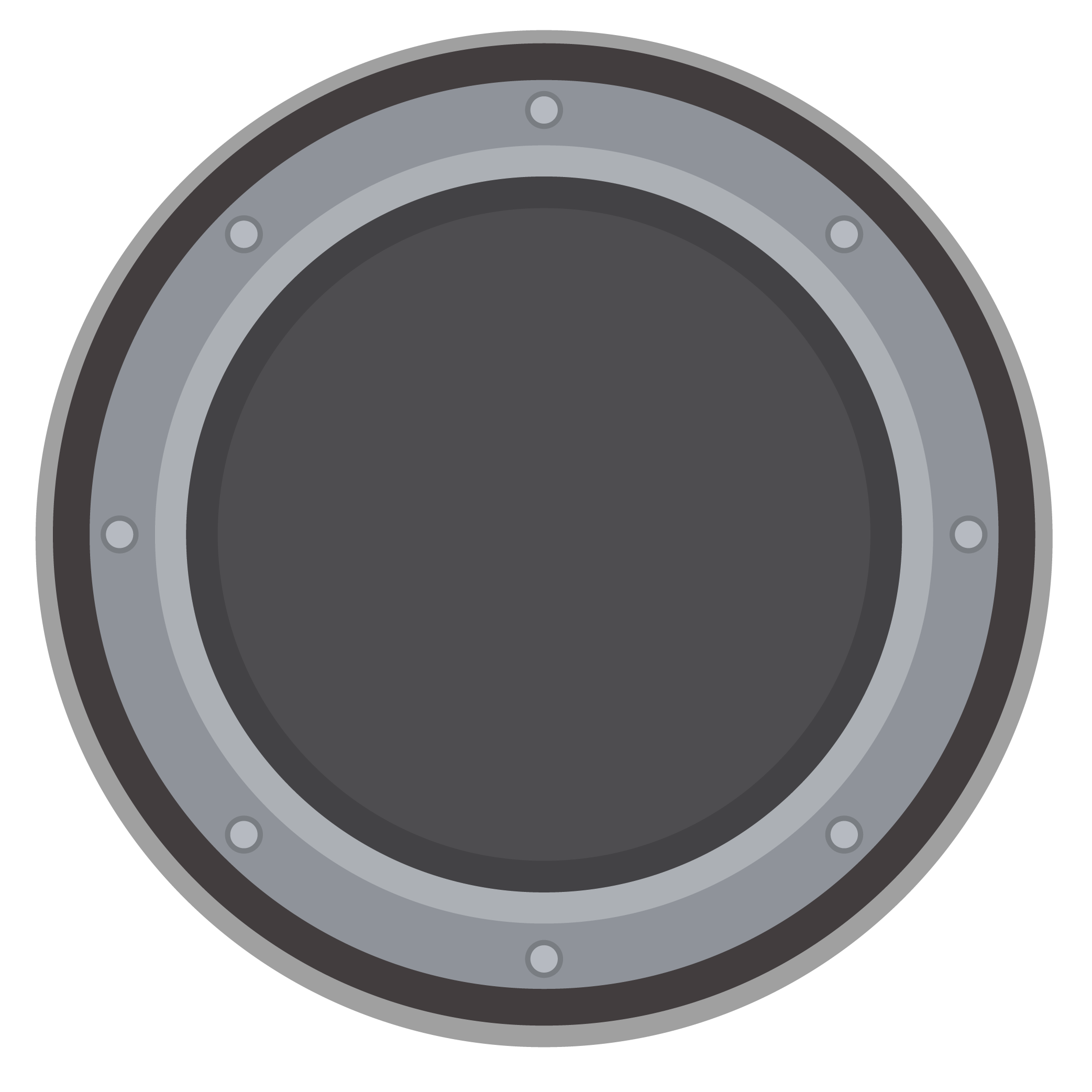 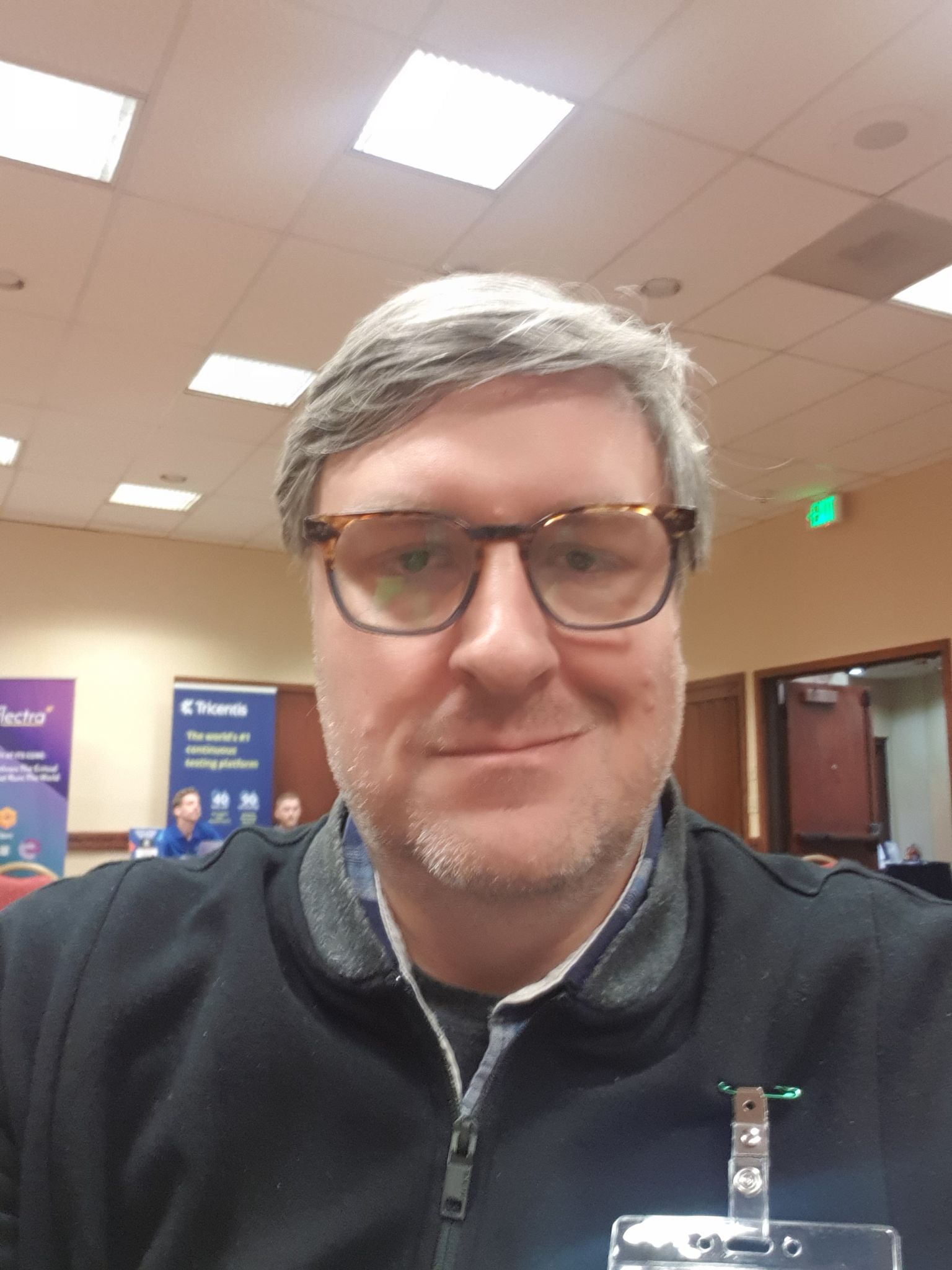 Nick Bonnichsen
Measuring Data Quality and Data Stewardship
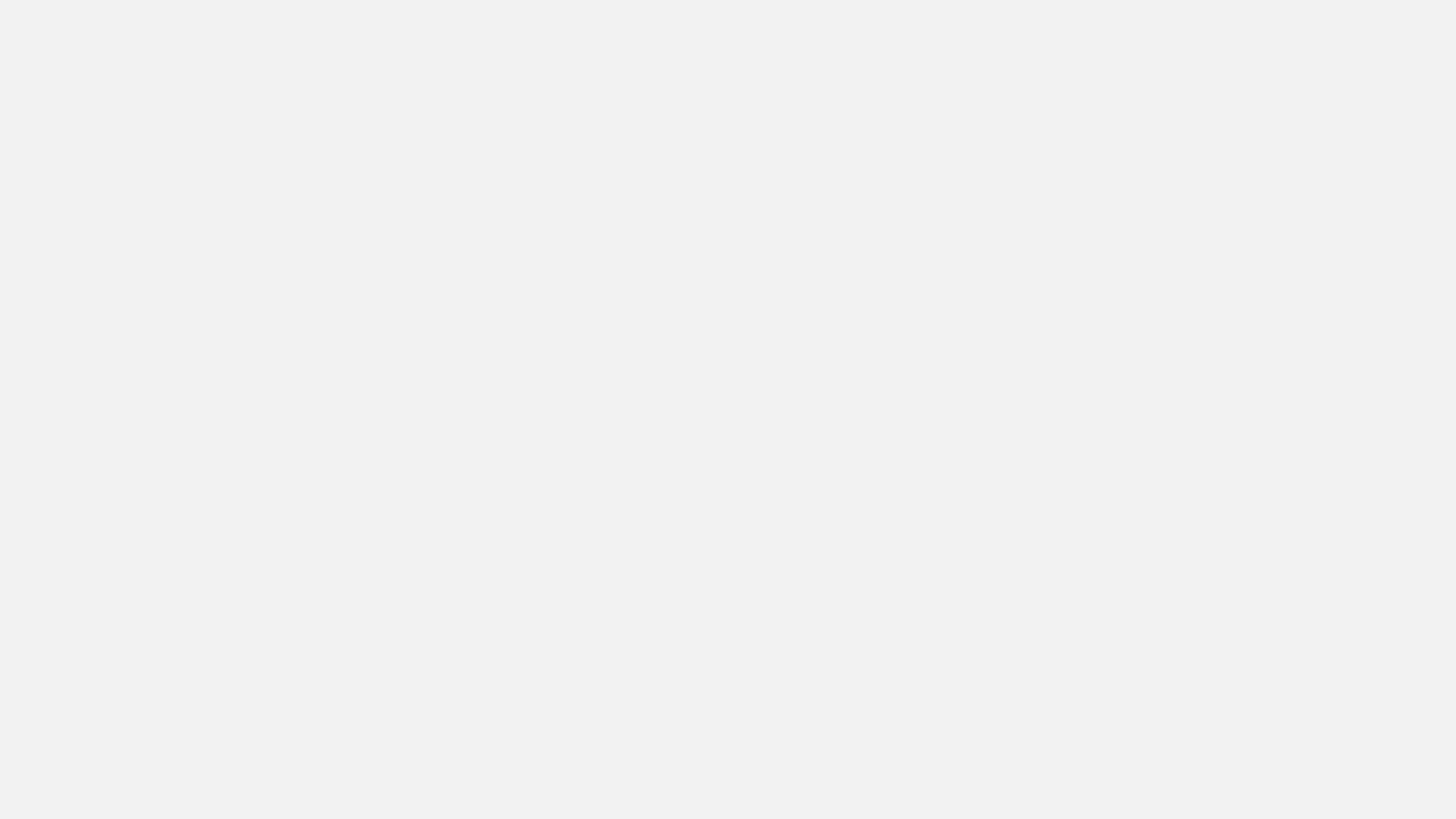 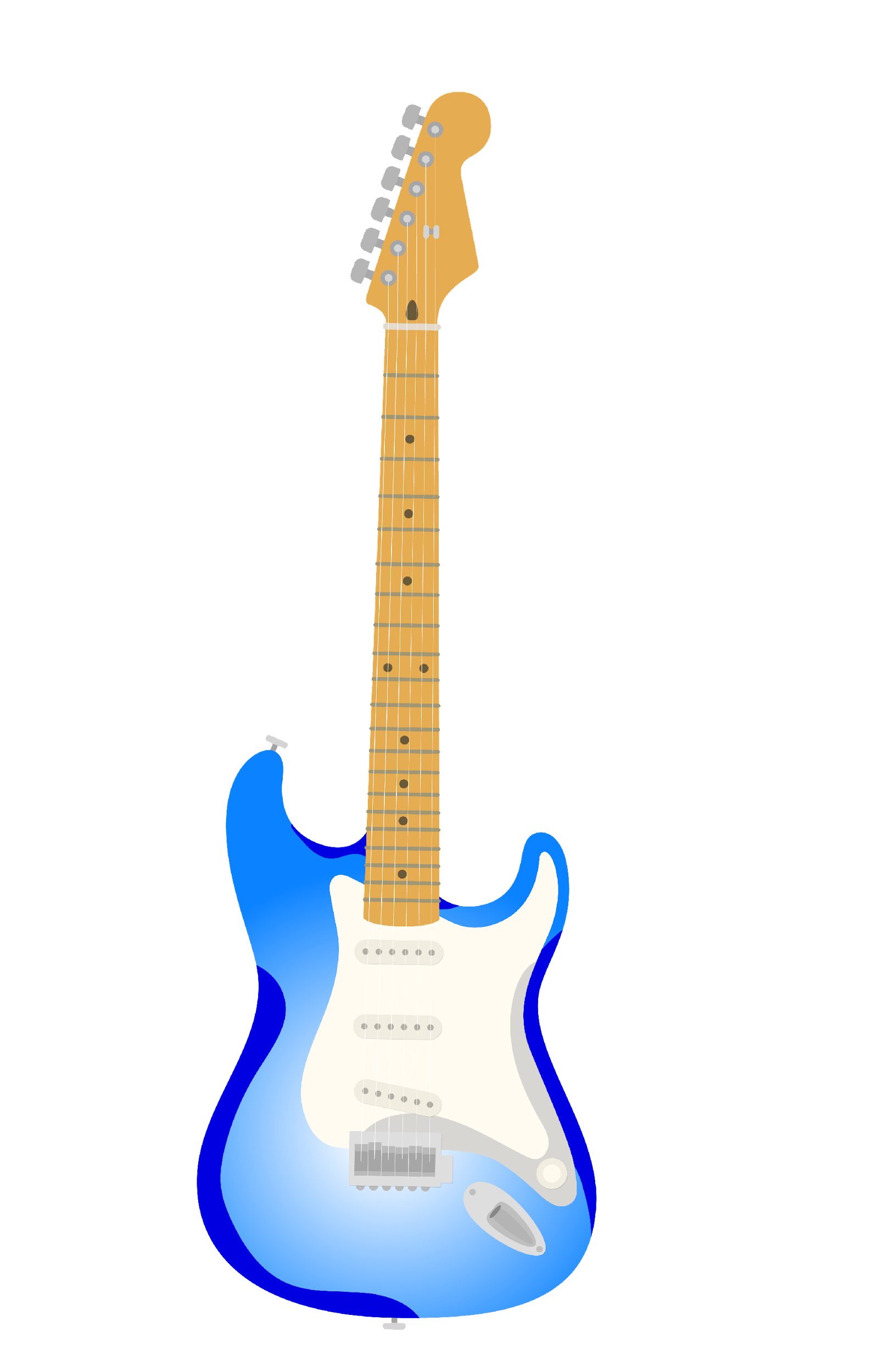 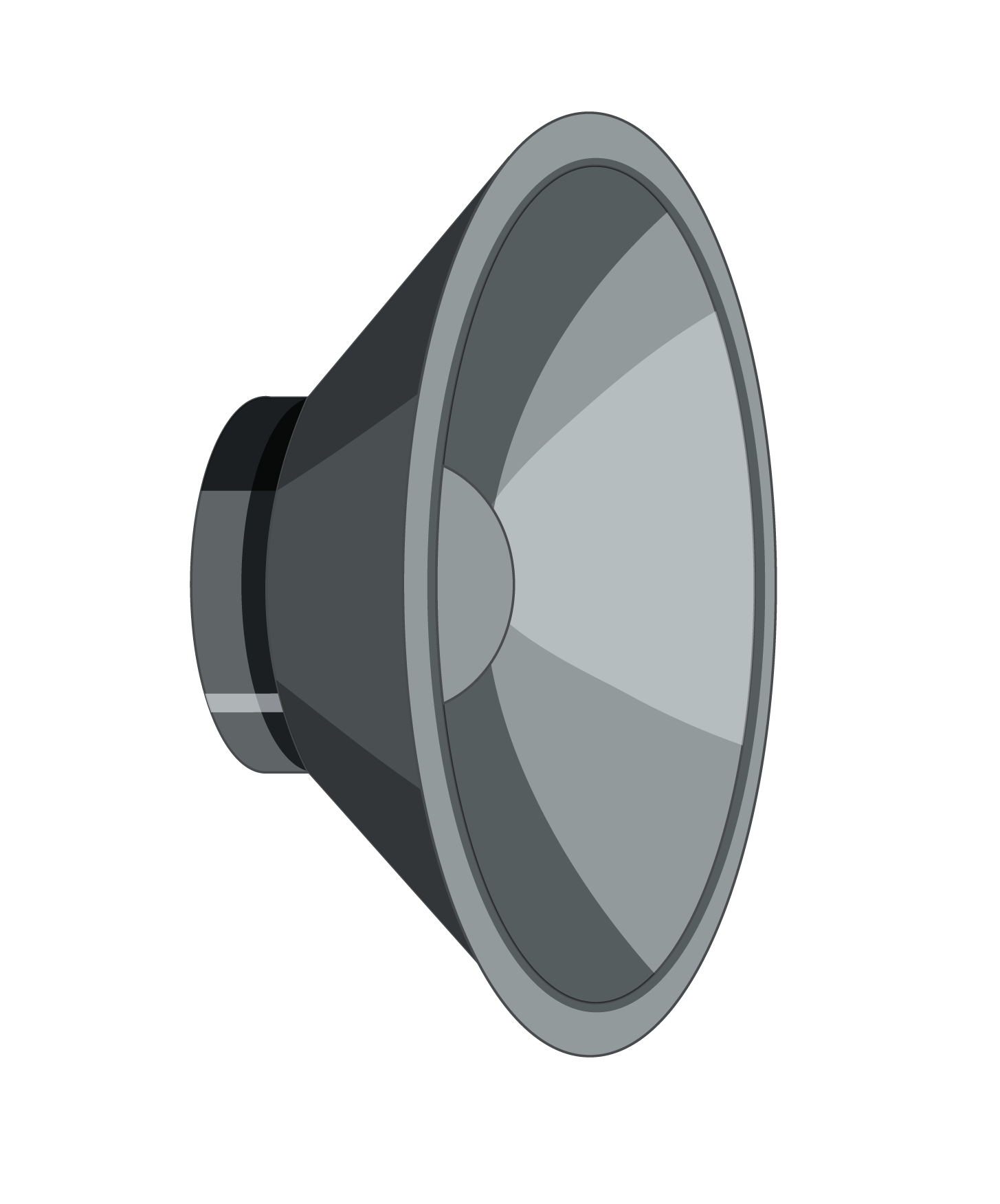 Cast your mind…
It’s a wet February morning.
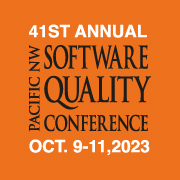 Nick Bonnichsen
Measuring Data Quality and Data Stewardship
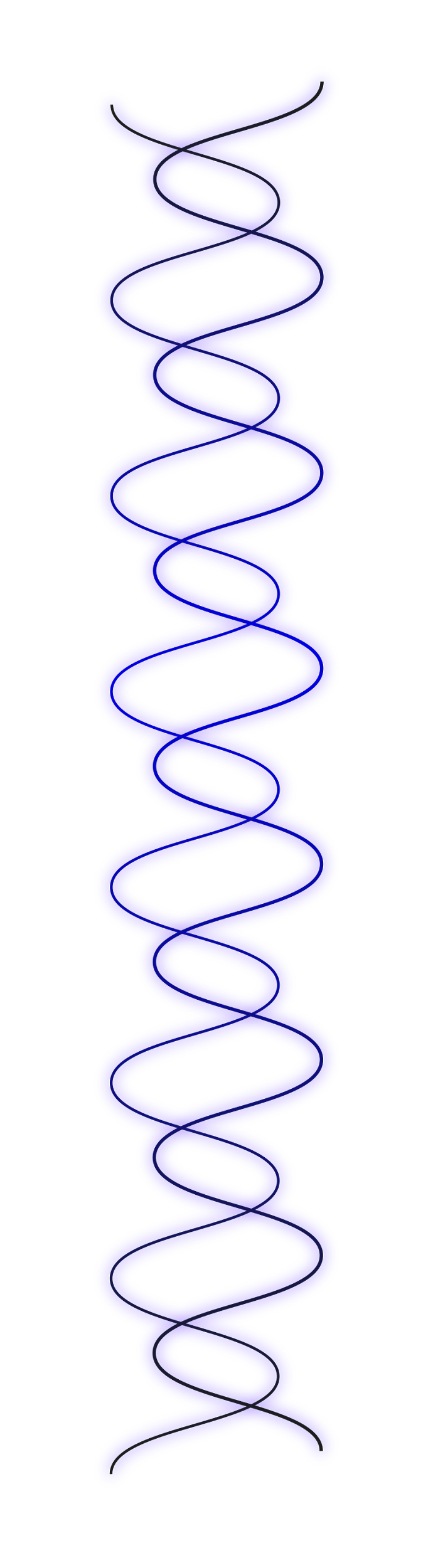 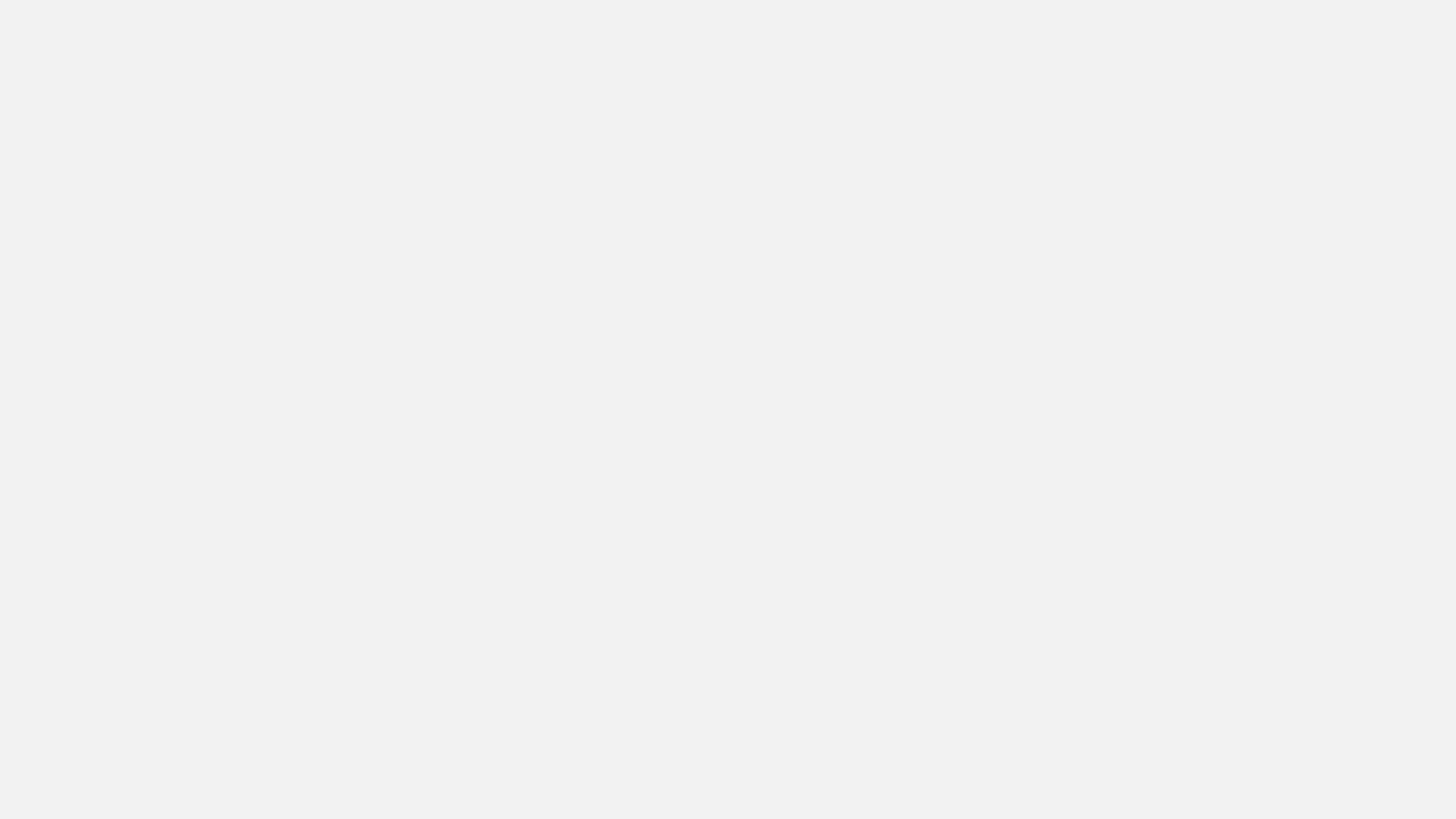 Portland, we have a problem
Missing data in customer serving APIs

Data in customer reports not matching other reports

Contractual penalties for data issues

How do you “improve data quality”?
Nick Bonnichsen
Measuring Data Quality and Data Stewardship
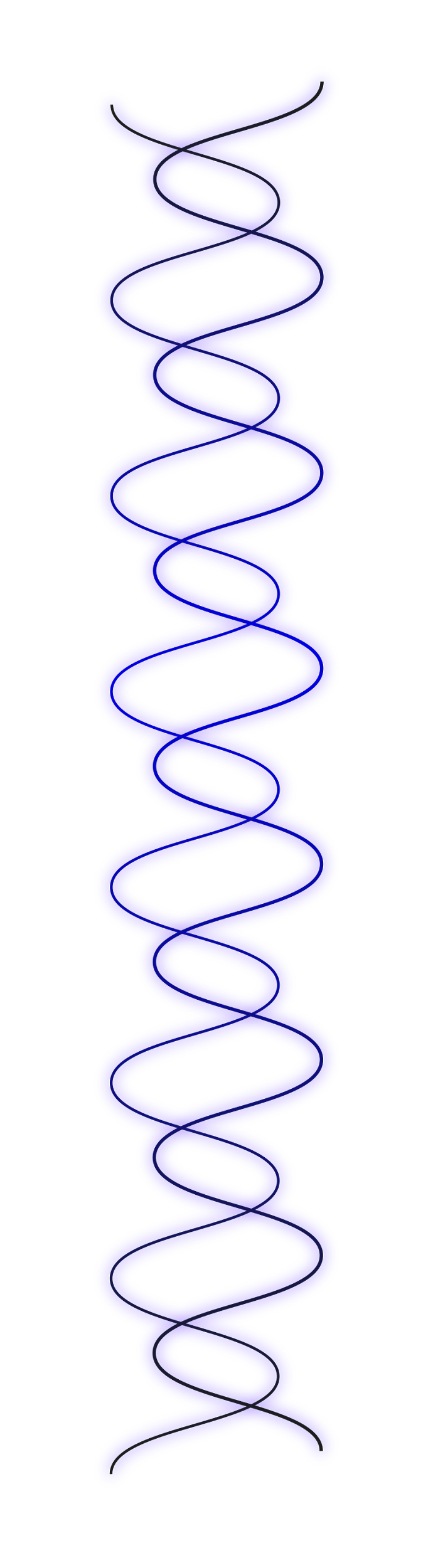 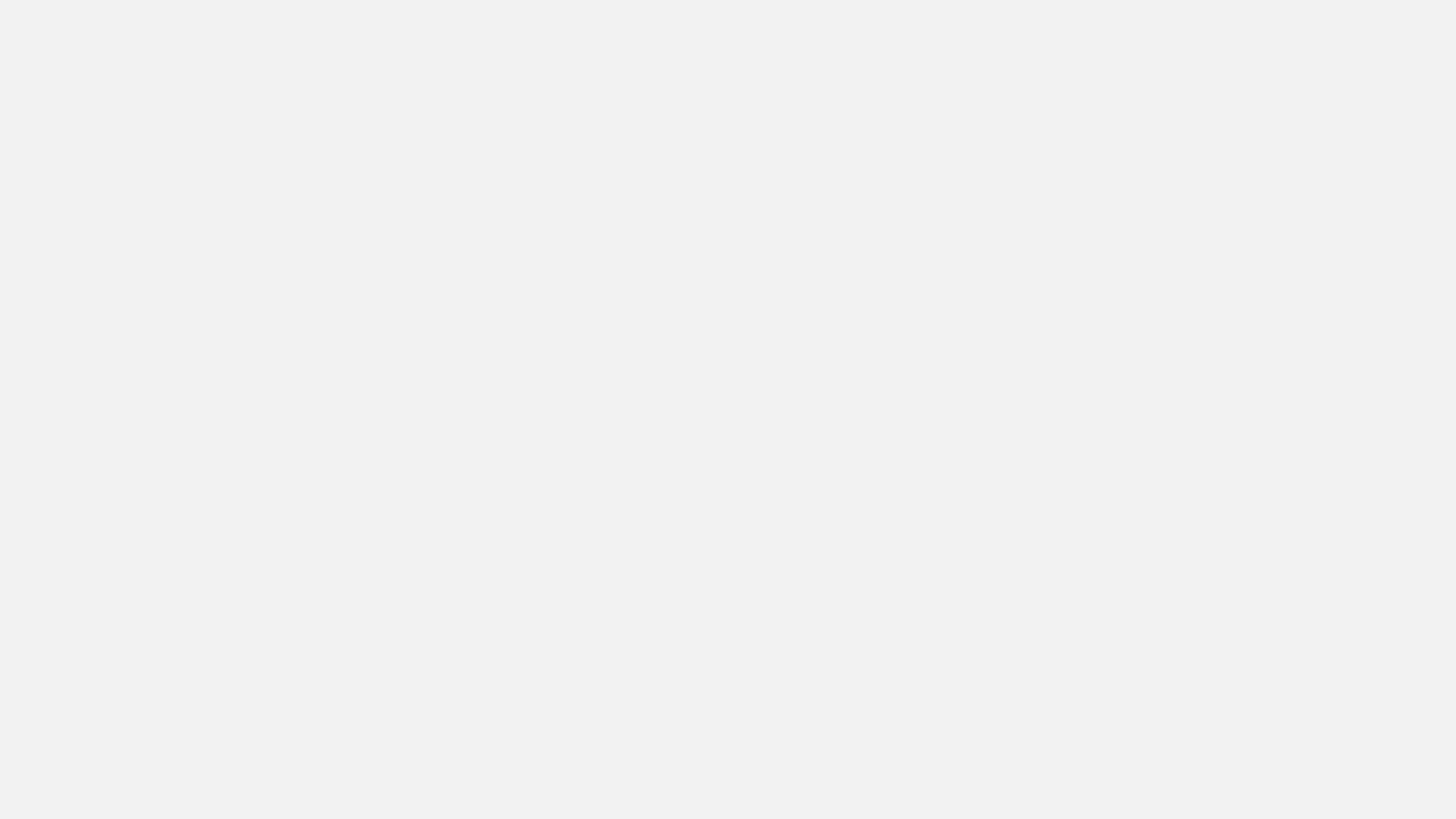 All purpose Plan A
Find something to measure connected to quality
No “Qualitons”, please

Measure a baseline

Make some changes

Measure more and compare to baseline
Nick Bonnichsen
Measuring Data Quality and Data Stewardship
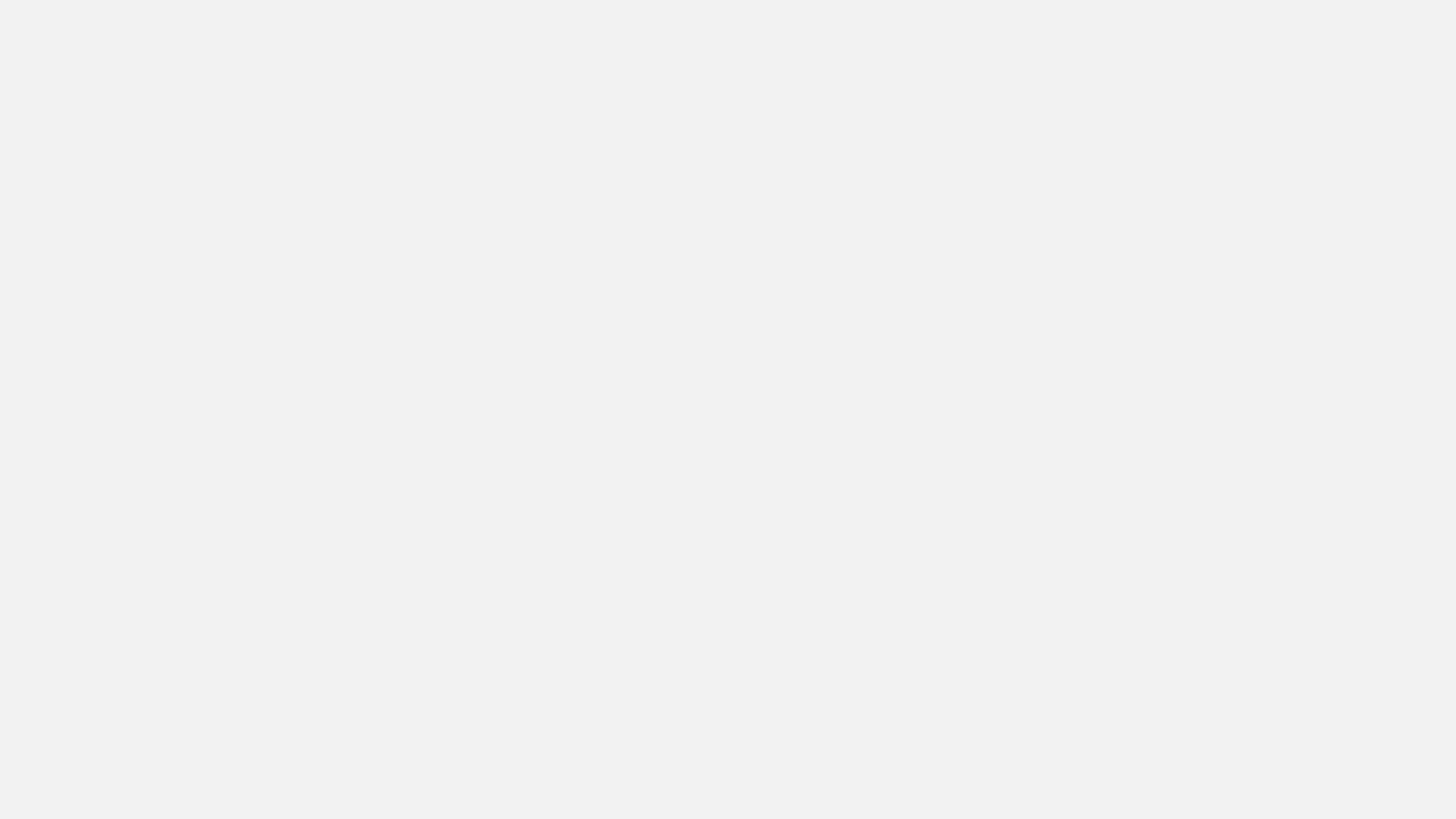 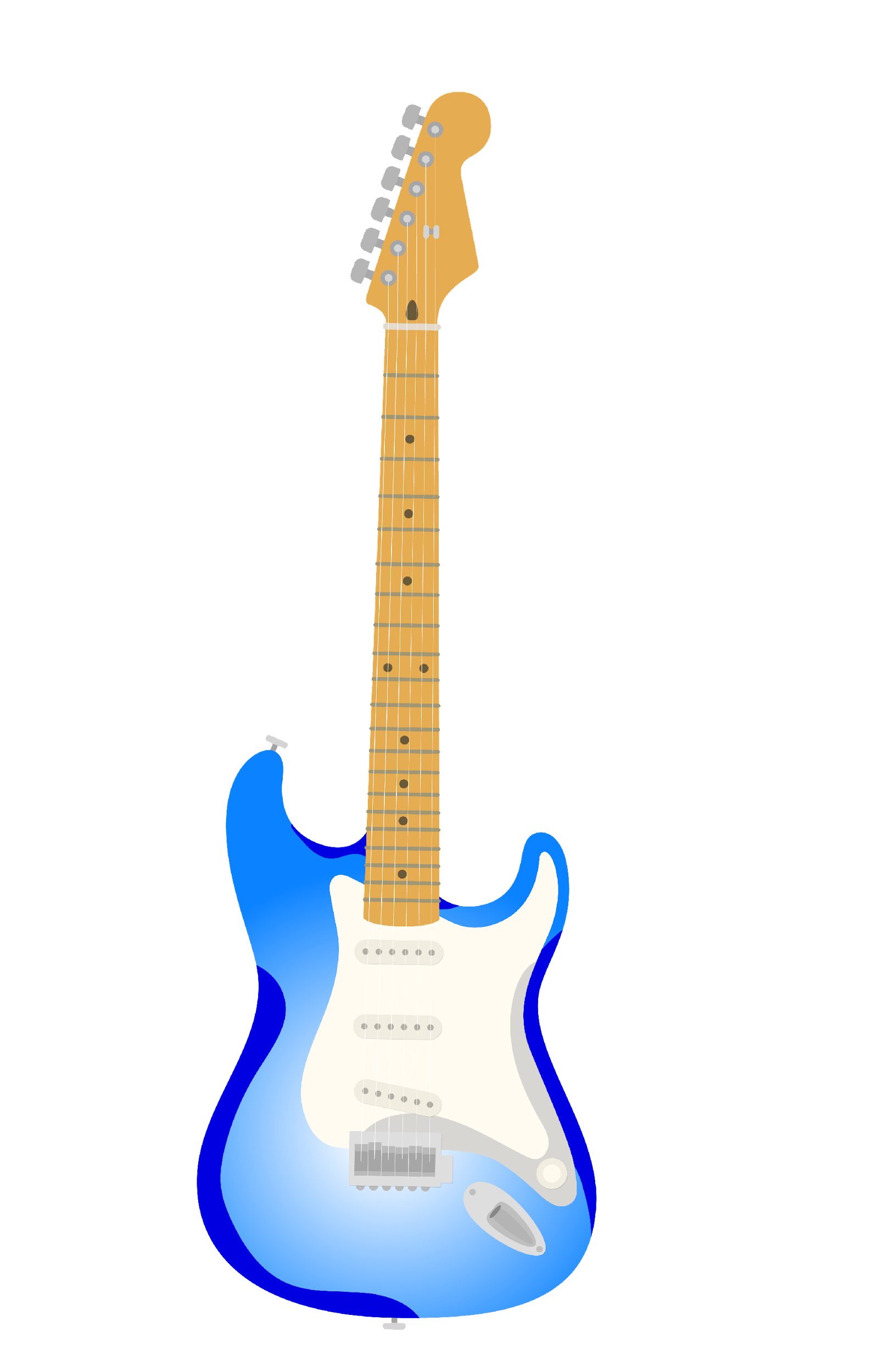 Defining Data Quality
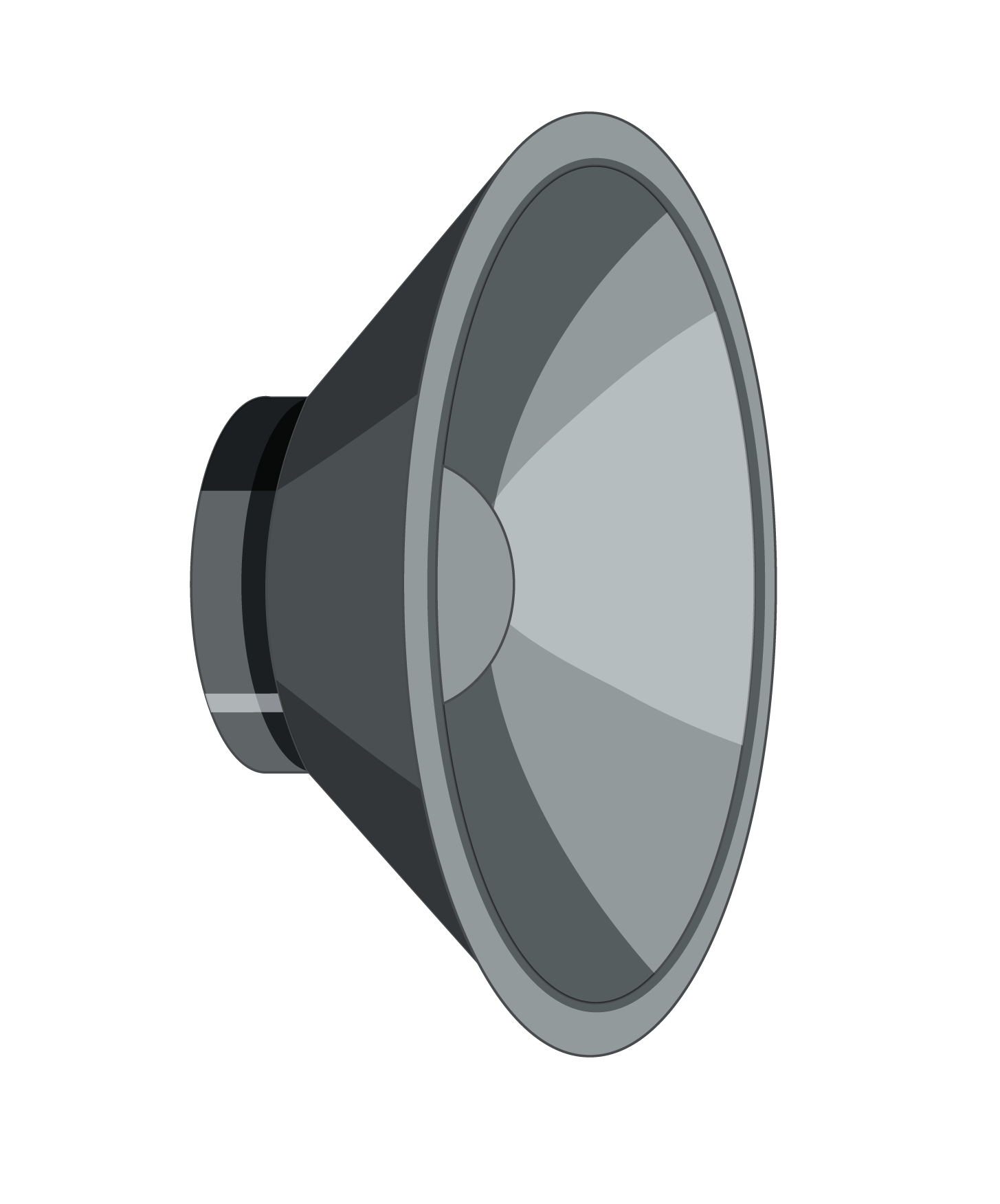 “No one complaining about your data”

“Meets or exceeds customer expectations”

“Fit for intended uses in operations, decision making, and planning”

“You know it when you see it”
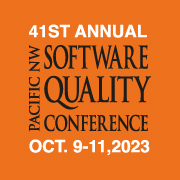 Nick Bonnichsen
Measuring Data Quality and Data Stewardship
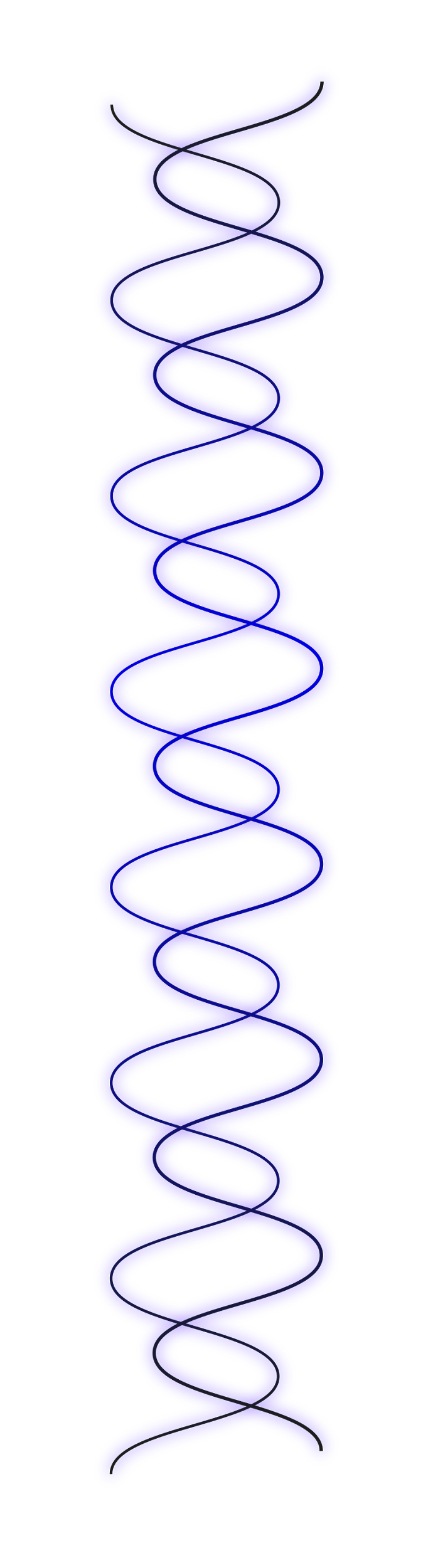 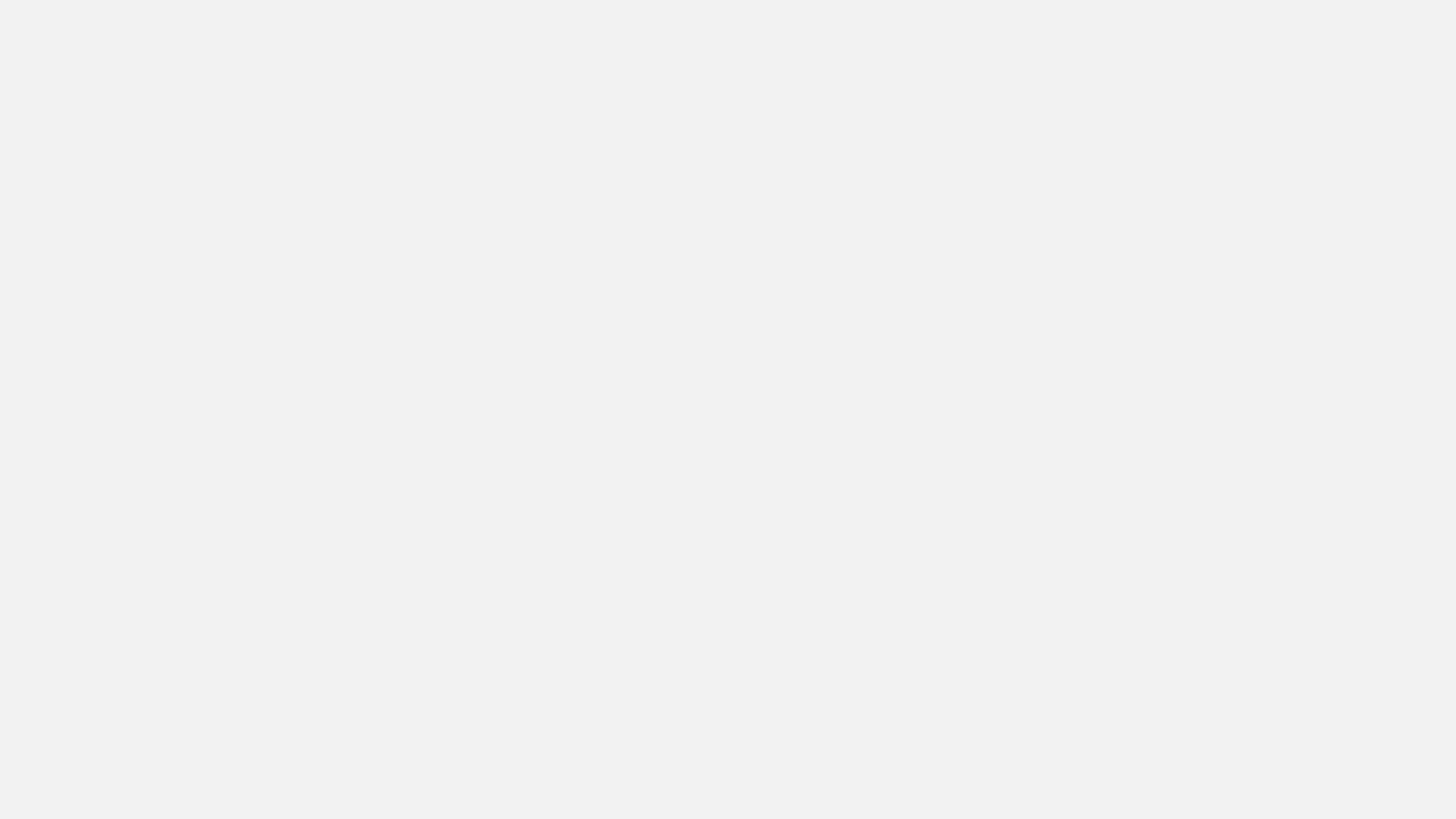 LMGTFY
Many many tools
Informatica, Talend, Tableau, etc
Academic Data Quality frameworks
Stanford Data Governance Model
Multiple Dimensions
Not the fun multiverse kind
Slim on concrete ways to measure the kind of data we had
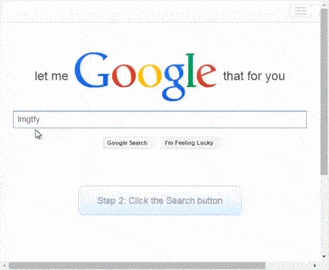 Nick Bonnichsen
Measuring Data Quality and Data Stewardship
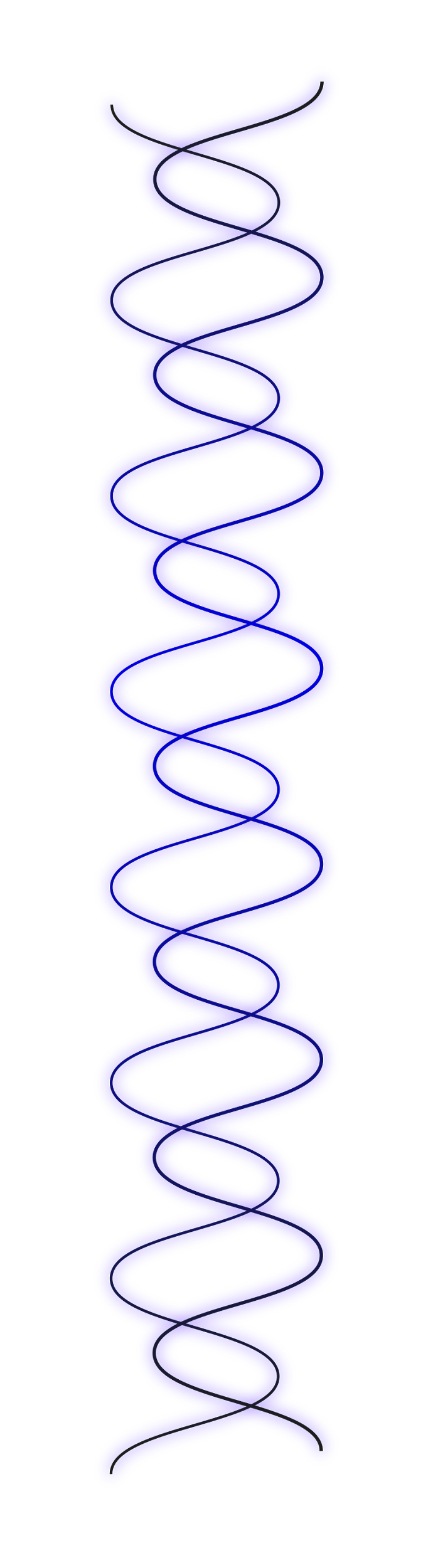 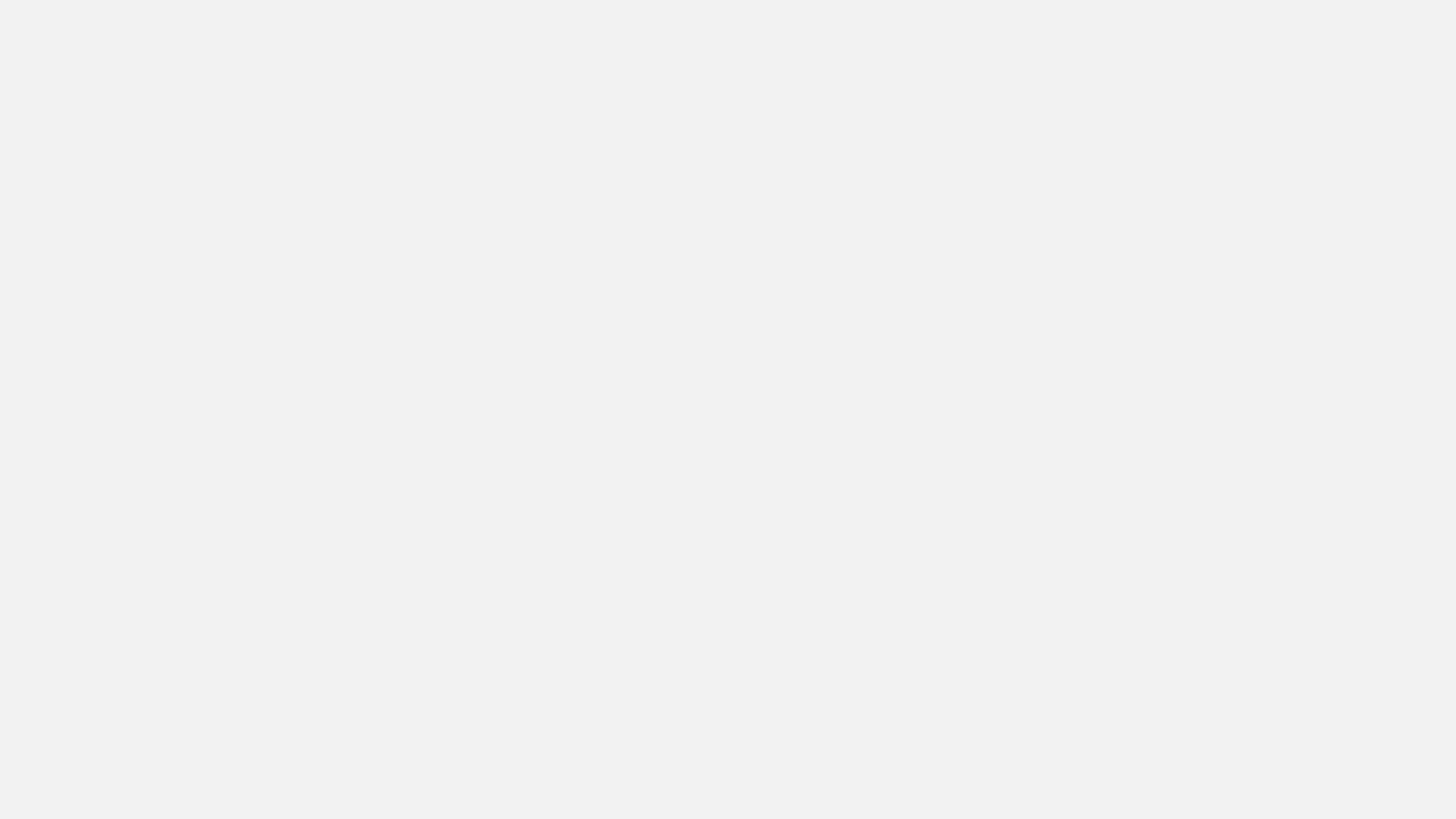 When all else fails: Wikipedia
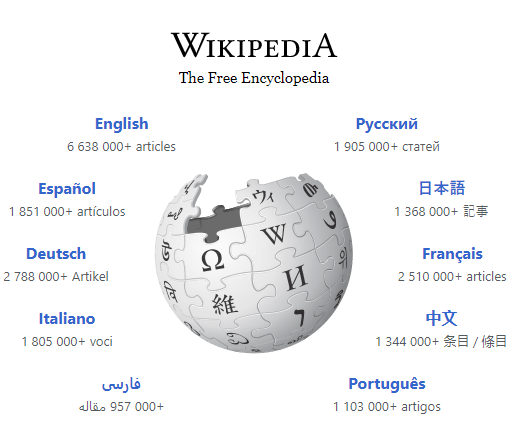 “Data quality refers to the state of qualitative or quantitative pieces of information…Data is generally considered high quality if it is ‘fit for [its] intended uses in operations, decision making and planning’. …People's views on data quality can often be in disagreement, even when discussing the same set of data used for the same purpose.”
Nick Bonnichsen
Measuring Data Quality and Data Stewardship
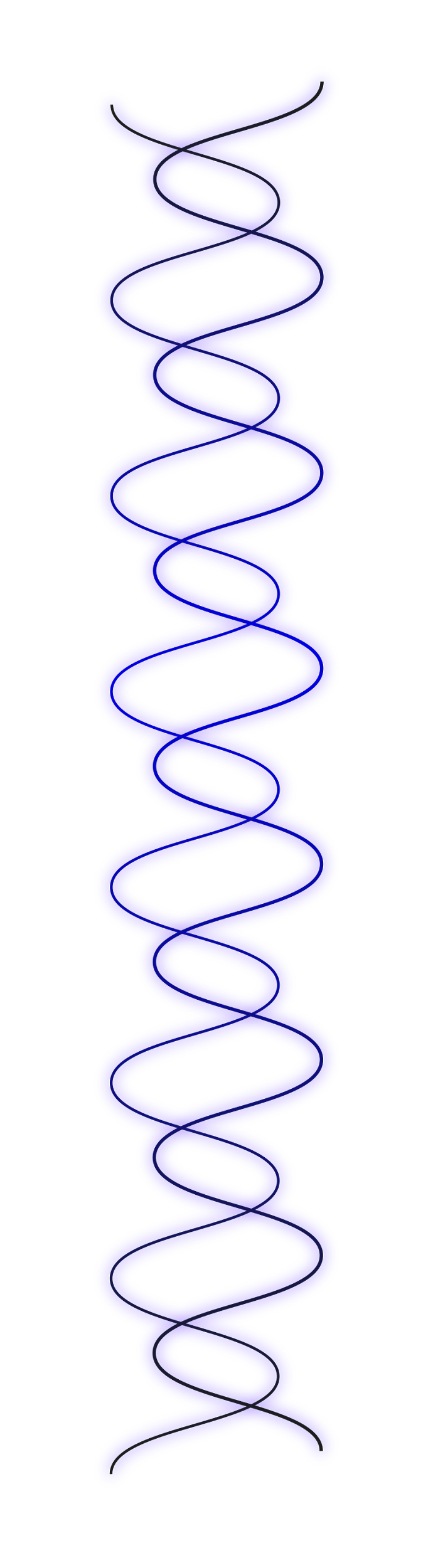 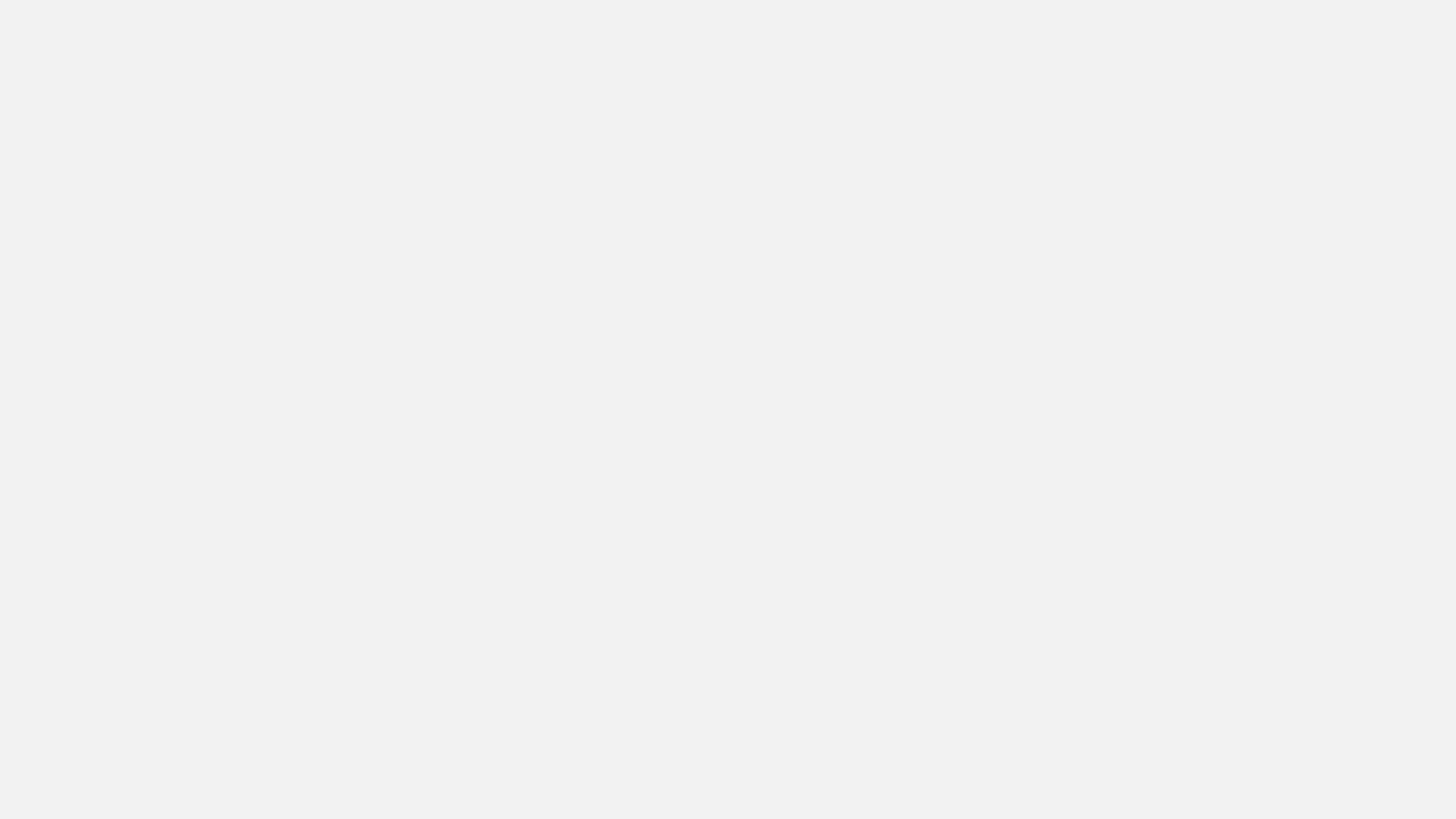 But what can we actually measure?
Data Quality is some measurement or distillation of how fit for purpose a particular data set is.
Data Quality is no one complaining that the data on a report doesn't match the data they think should be on it.
Data is generally considered high quality if it is "fit for [its] intended uses in operations, decision making and planning".
High Quality data is that which meets or exceeds customer expectations.
Quality requires comparison
Nick Bonnichsen
Measuring Data Quality and Data Stewardship
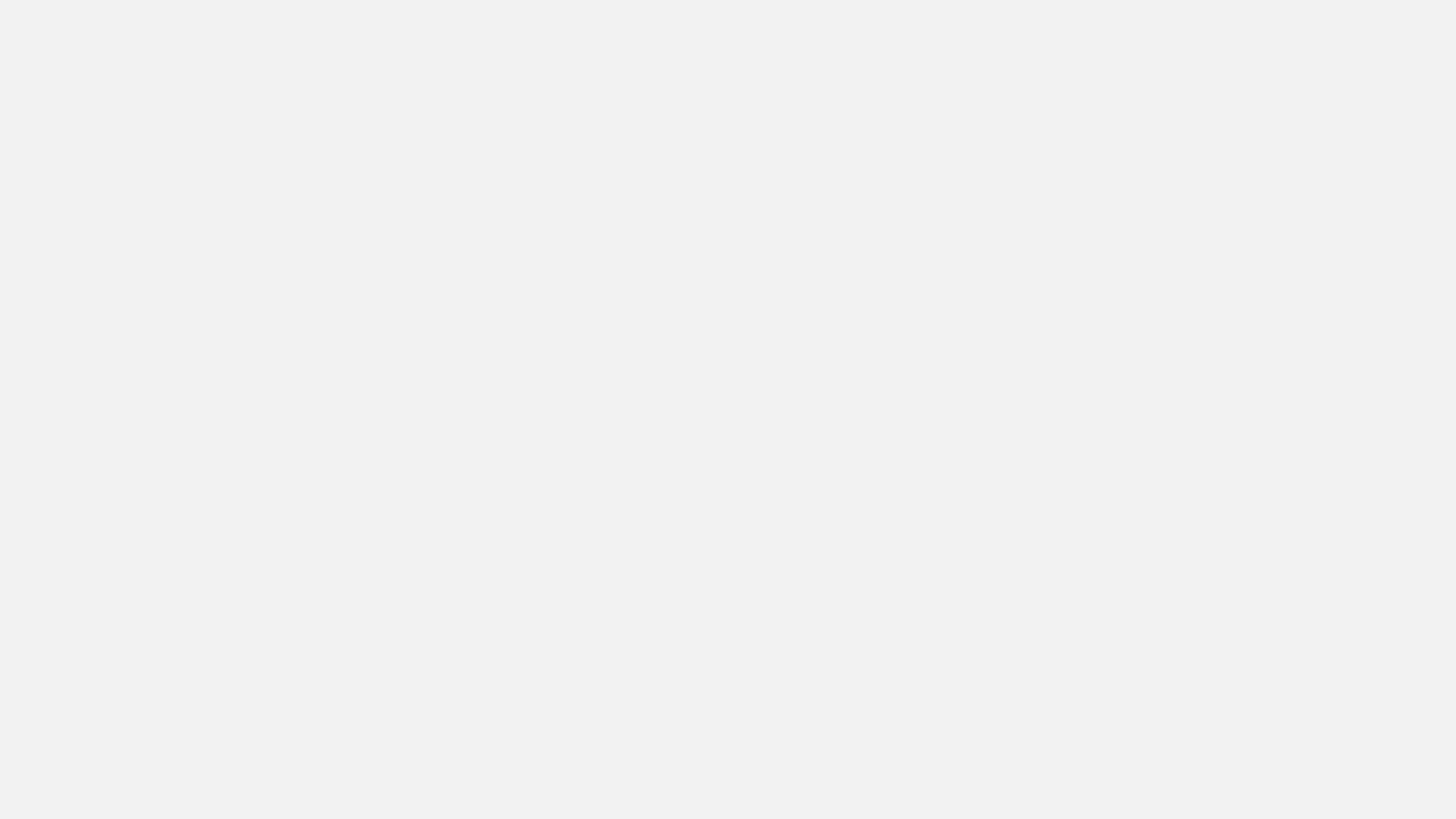 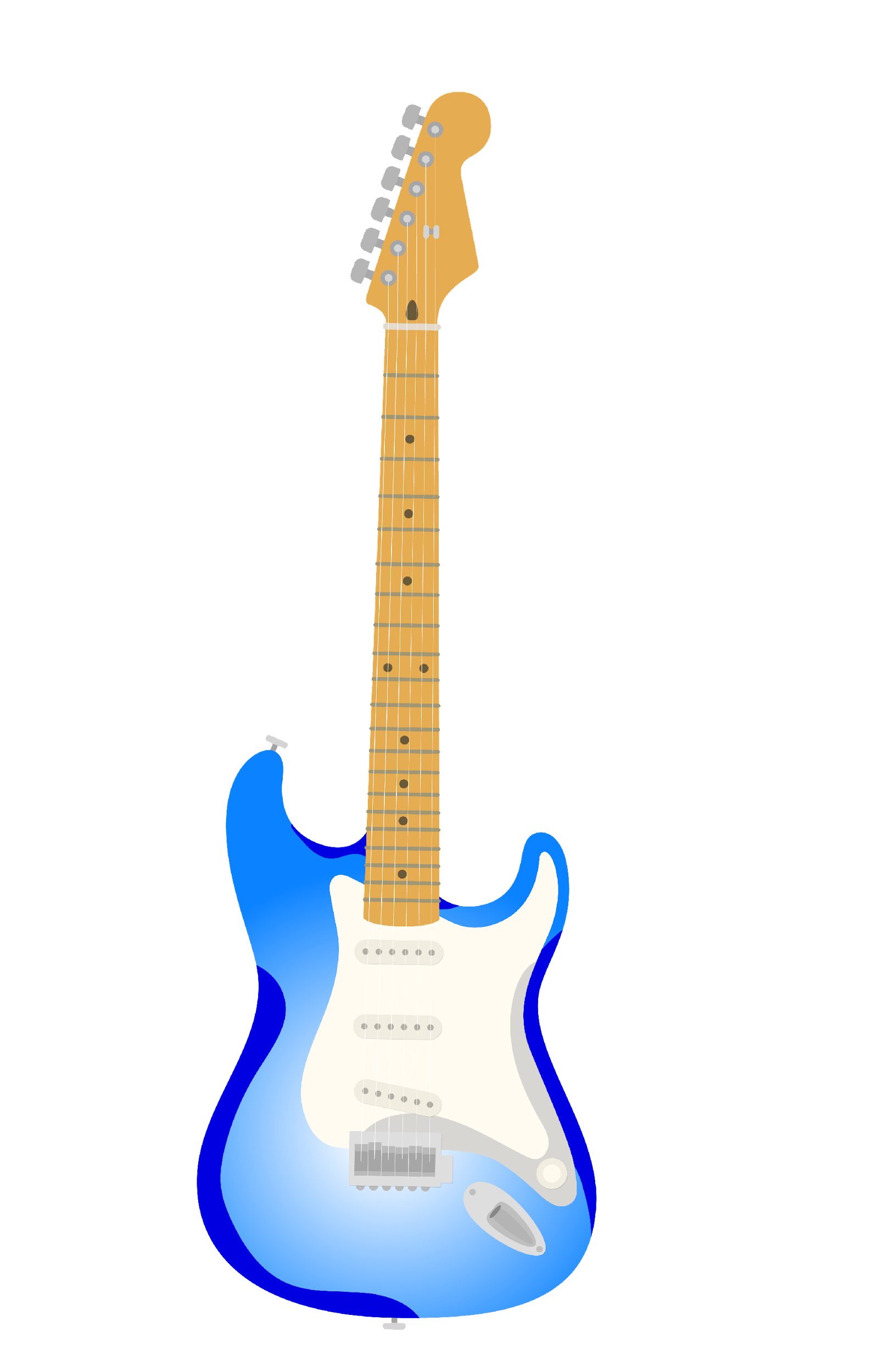 Data Quality is a comparison of the actual state of a data set to a desired state
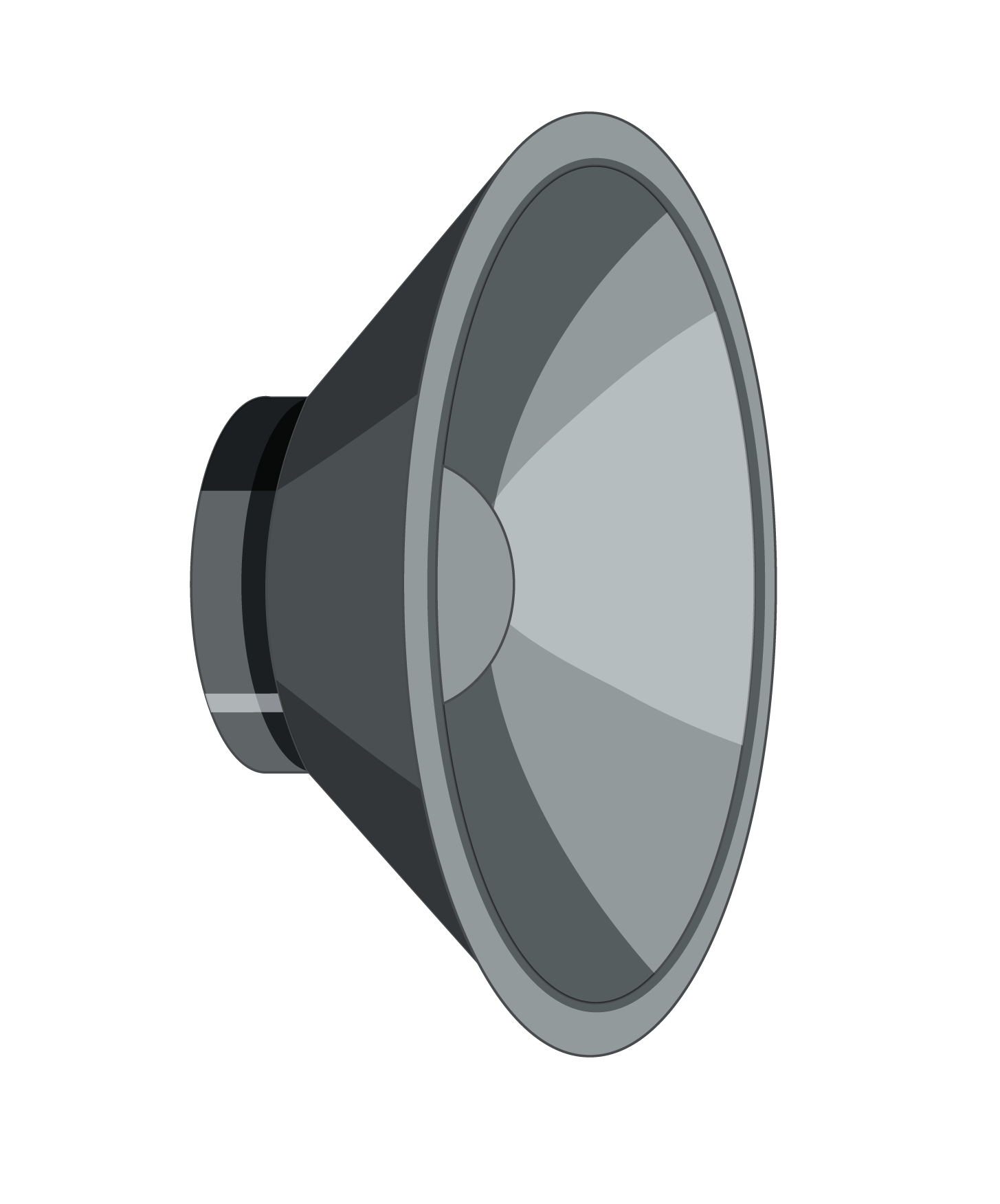 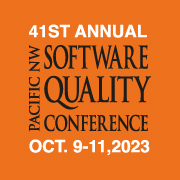 Nick Bonnichsen
Measuring Data Quality and Data Stewardship
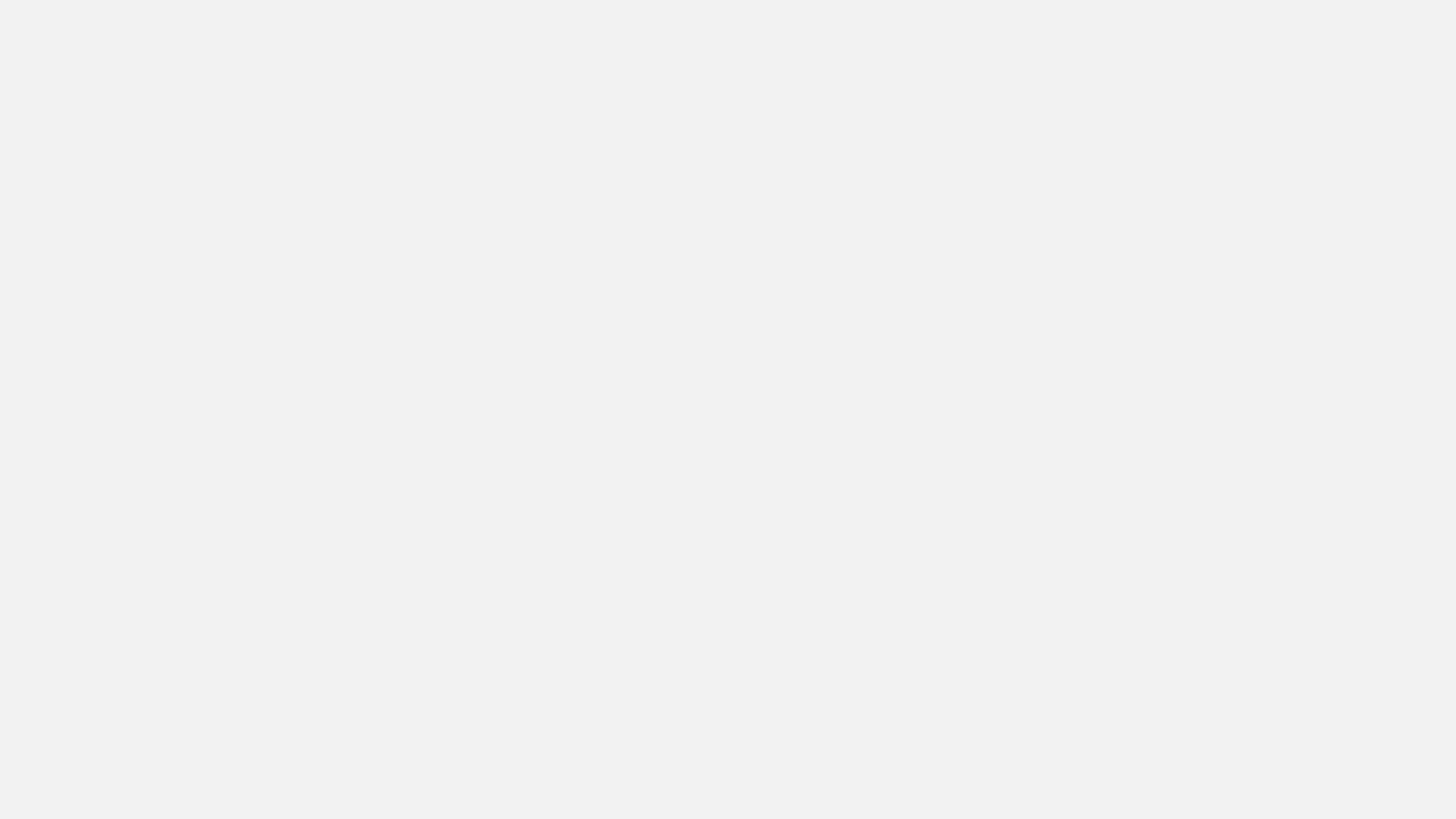 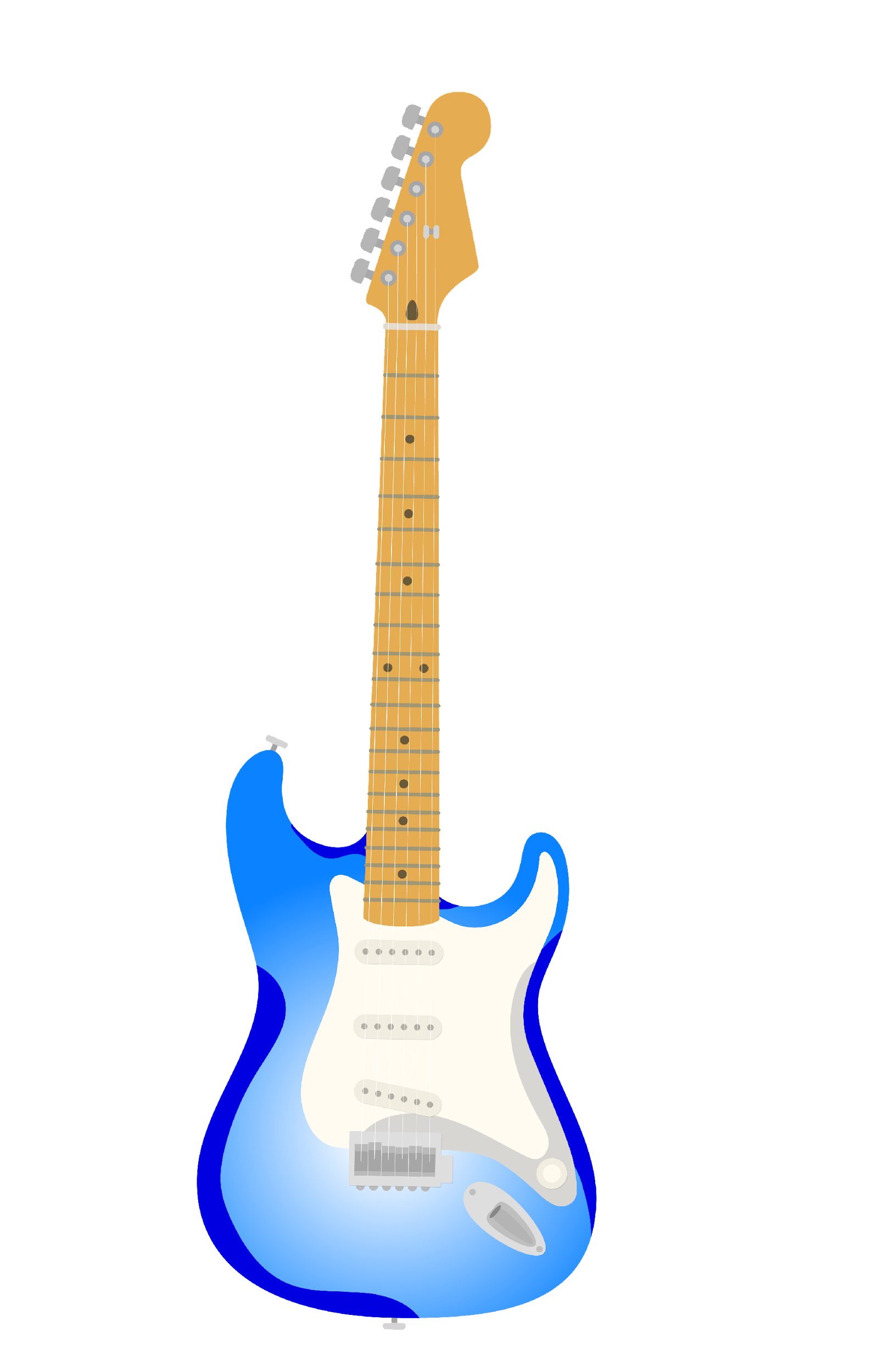 Measuring Data Quality
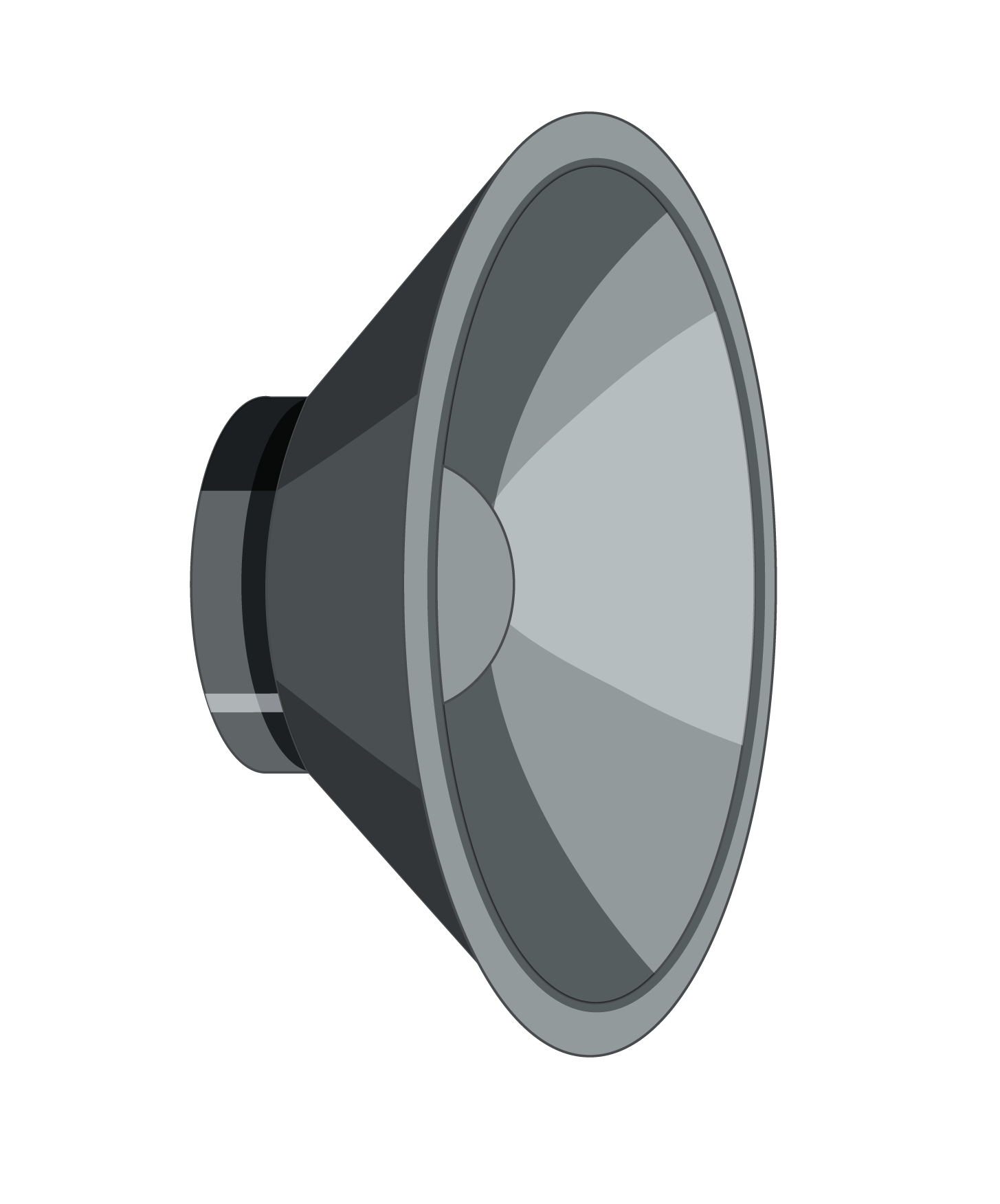 Data Profiling: Comparing data between datasets

Two flavors:
Data Fidelity - comares source and target
Intrinsic Data Quality - compares real to ideal

Different ways to measure are Dimensions
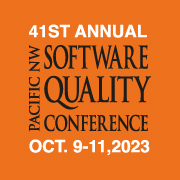 Nick Bonnichsen
Measuring Data Quality and Data Stewardship
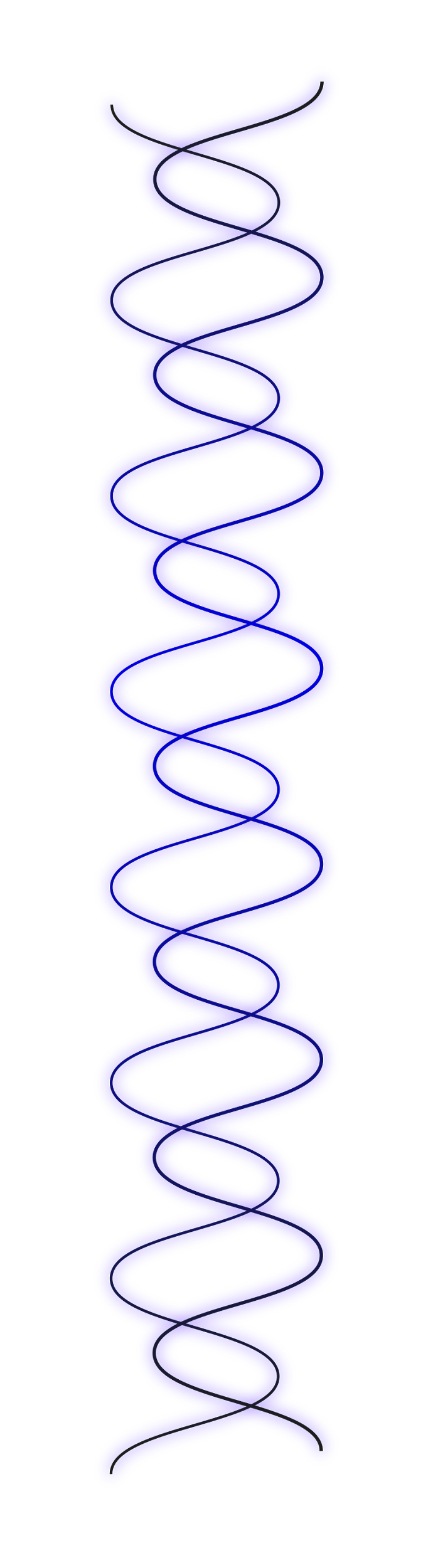 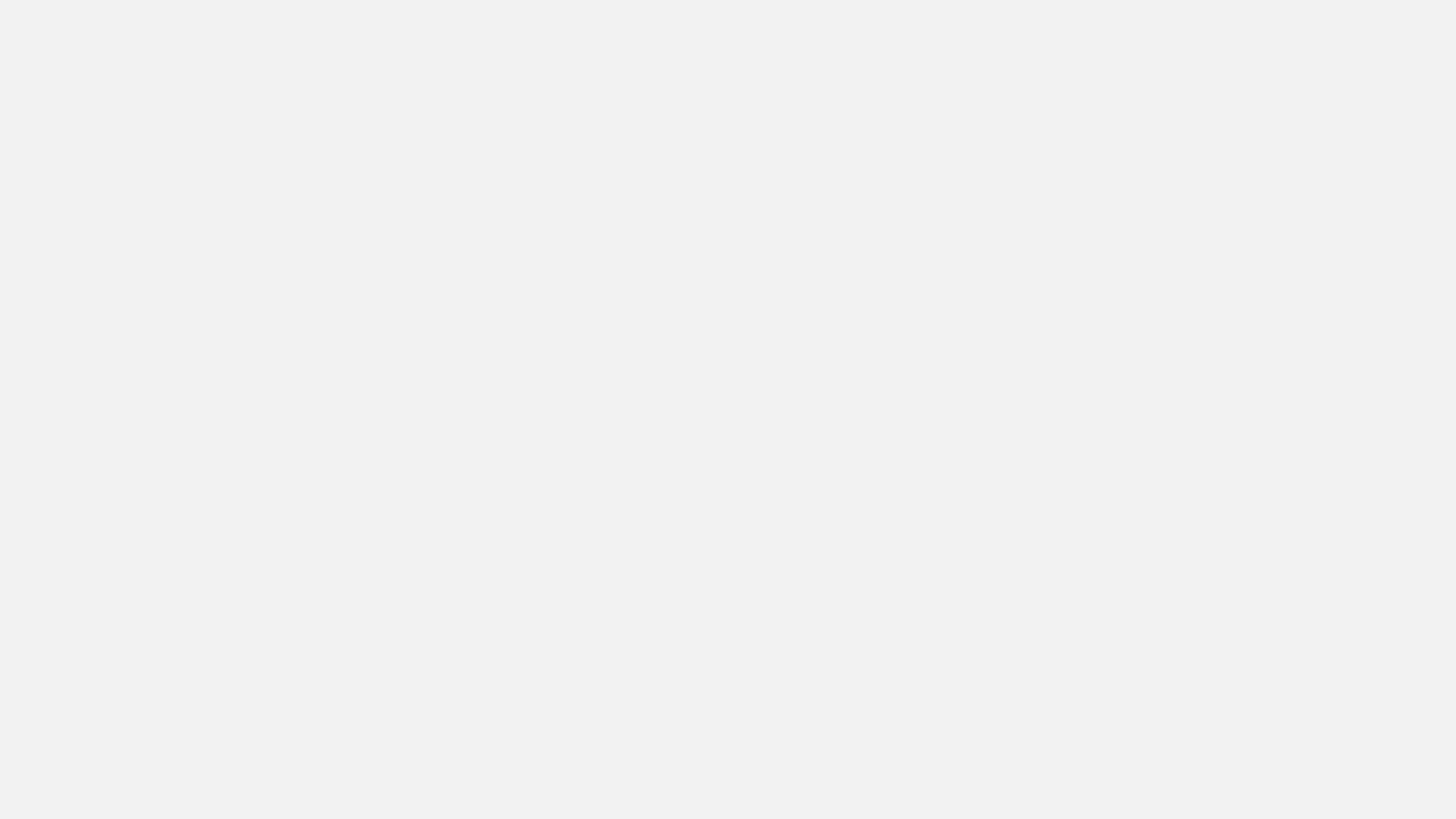 Some quick terms
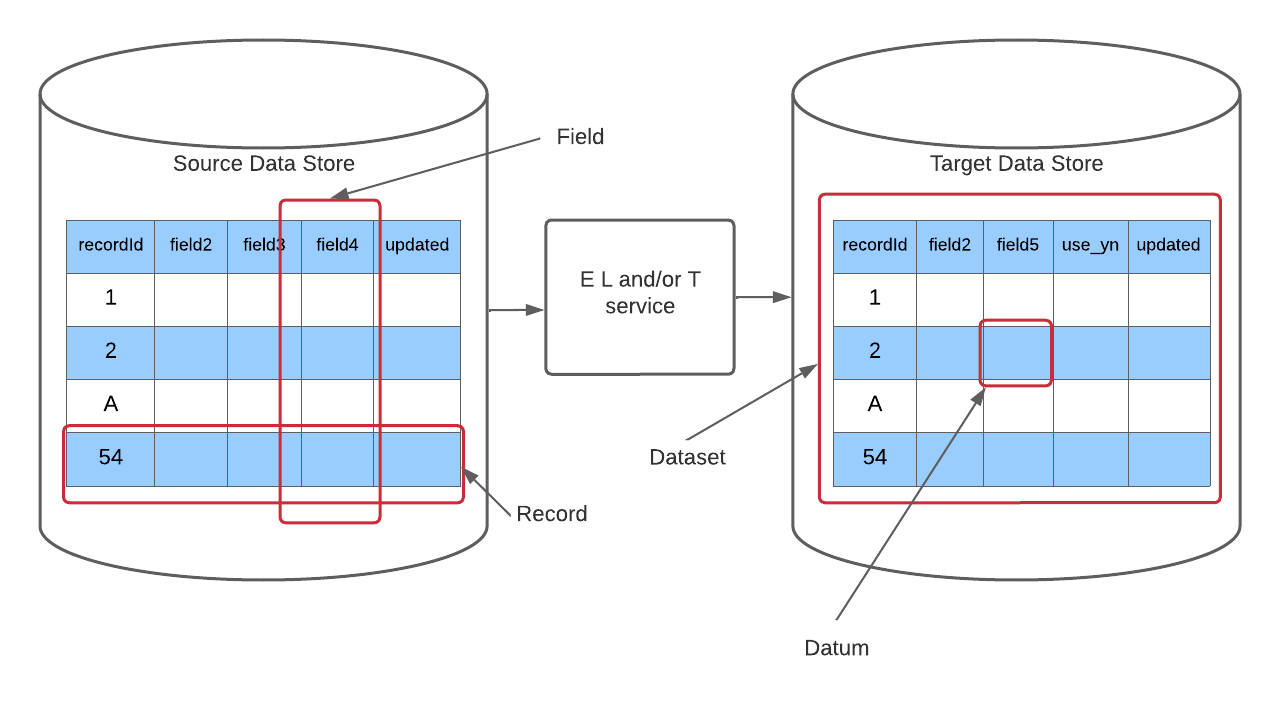 Datum: one important thing
Data: bunch of datum
Record: related data about one thing
Field: Same datum over records 
Dataset: A collection of records 
Data store: Many datasets
Nick Bonnichsen
Measuring Data Quality and Data Stewardship
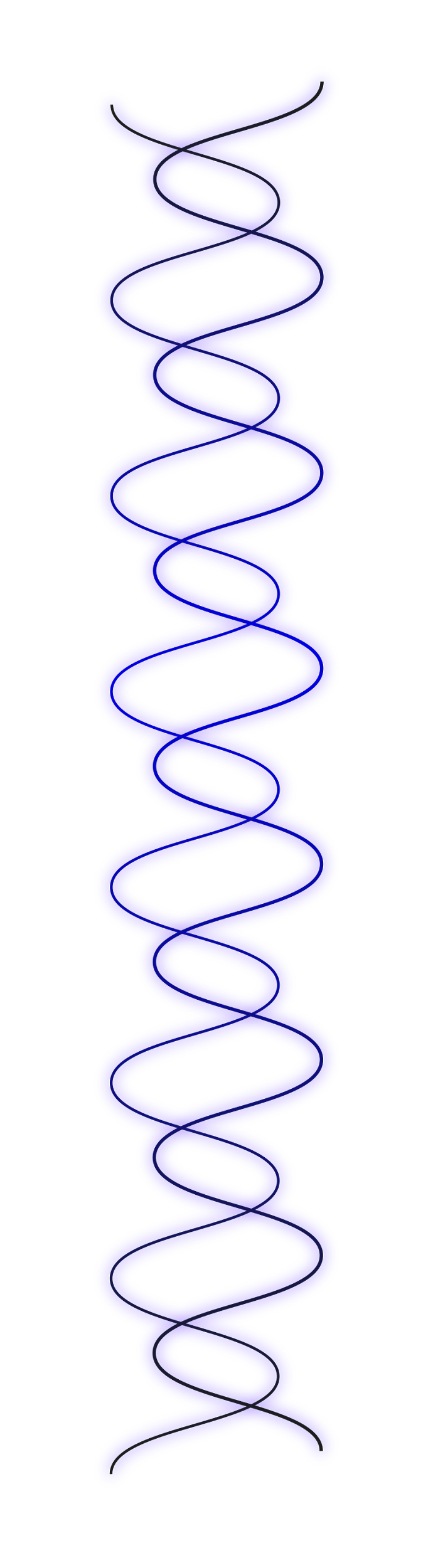 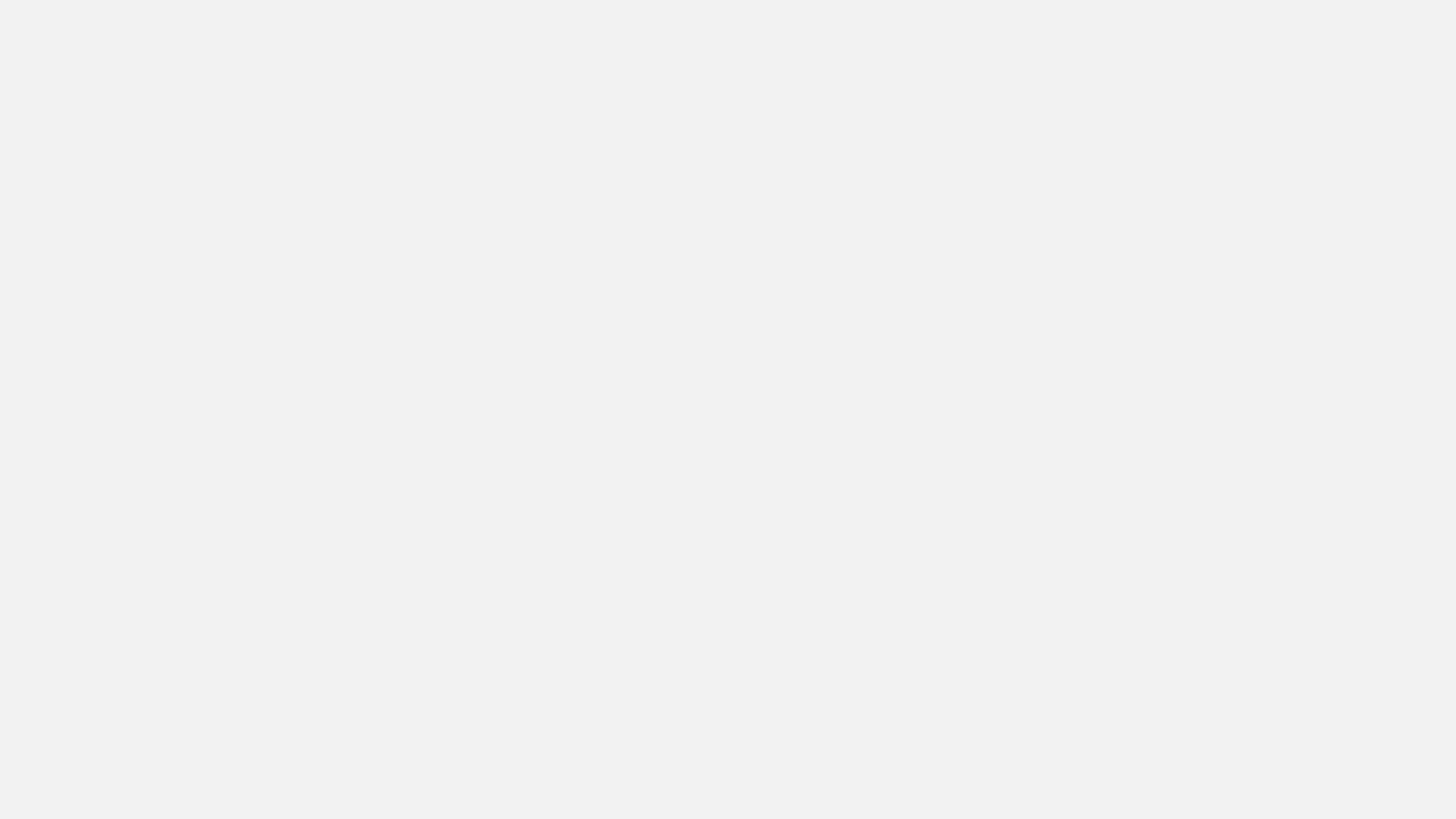 Data Fidelity
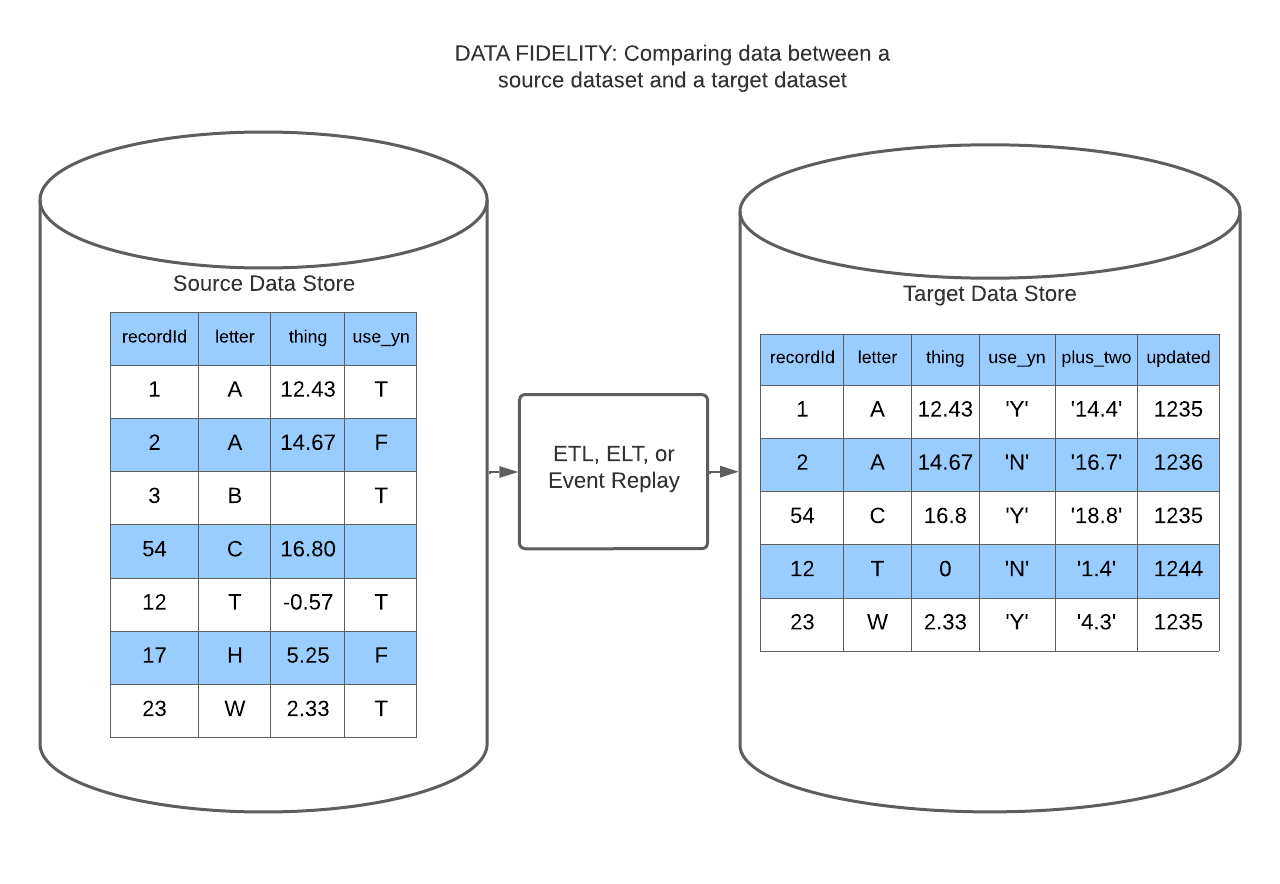 Compares target data with source data
 
Source data is considered “right”

Compensate for transformations

Essential when Target and Source are in different data stores
Nick Bonnichsen
Measuring Data Quality and Data Stewardship
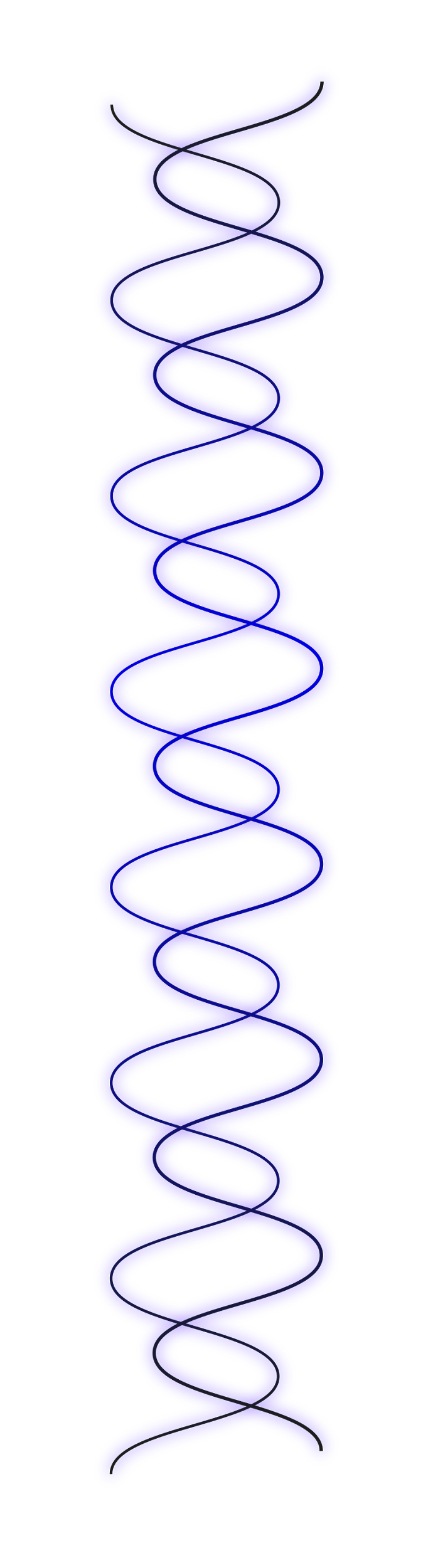 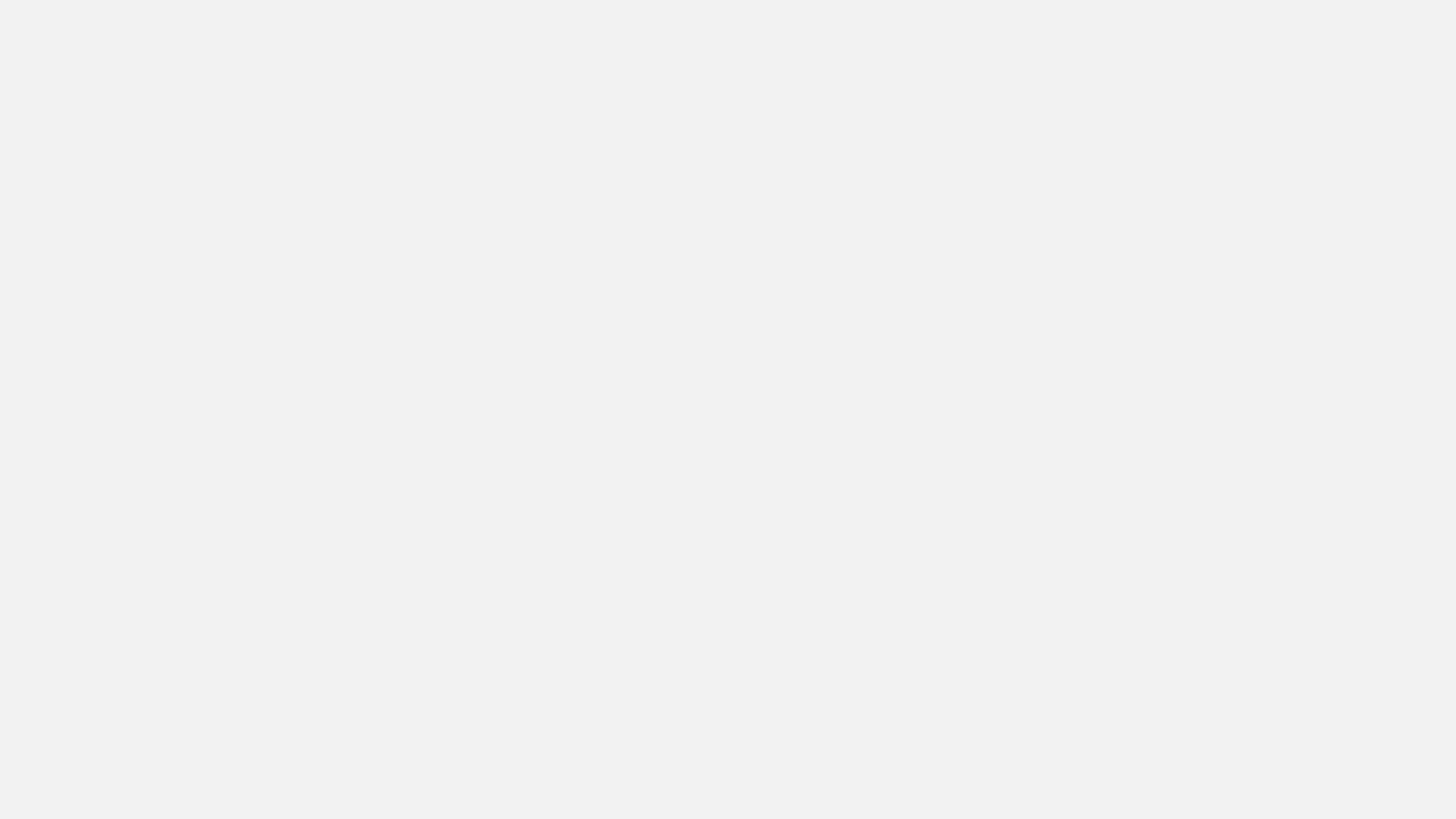 Measures of Data Fidelity
Set-Completeness: A Target data set is set-complete if it contains all the records in the source data set.
Count of records in target dataset/count of records in source dataset

Consistency: Data or Records between two data sets are consistent if the Target data matches the Source data exactly.
Count of consistent records/count of all records

Validity/Precision: Data is Valid in a target data set if it matches the precision, data type, and format of the source or of source data transformed.
Nick Bonnichsen
Measuring Data Quality and Data Stewardship
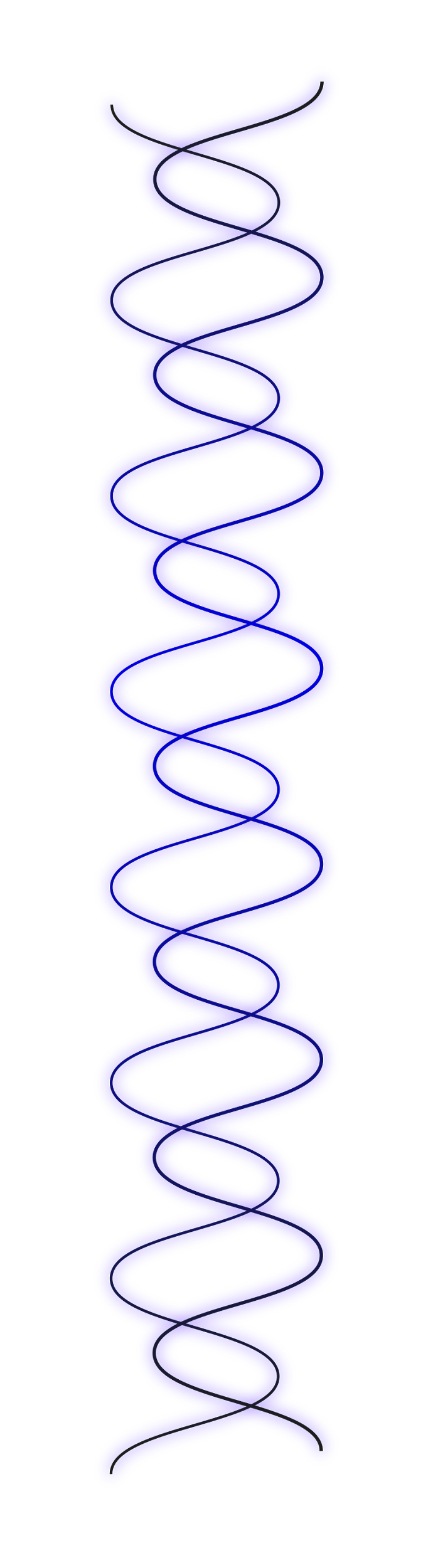 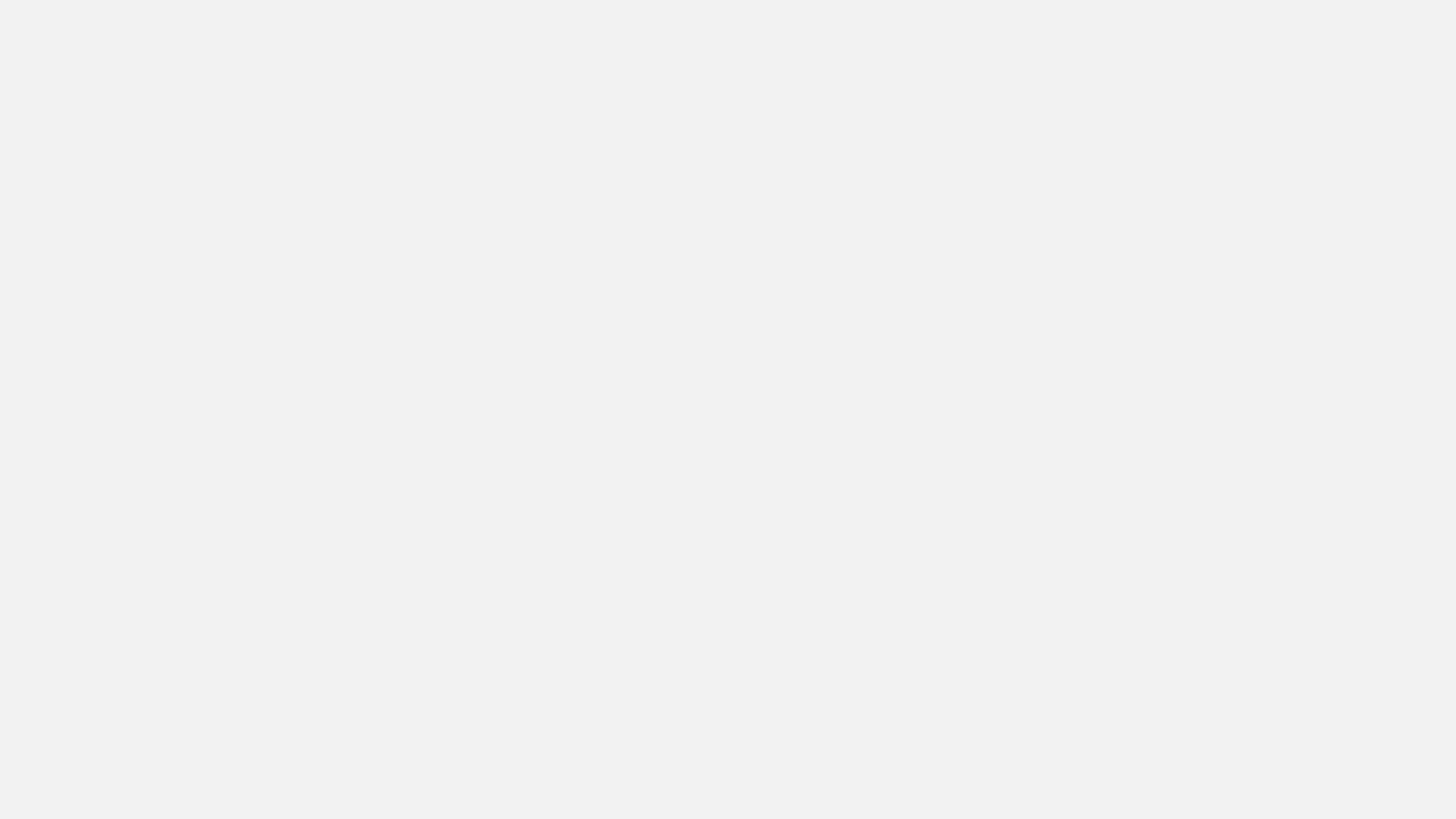 Intrinsic Data Quality
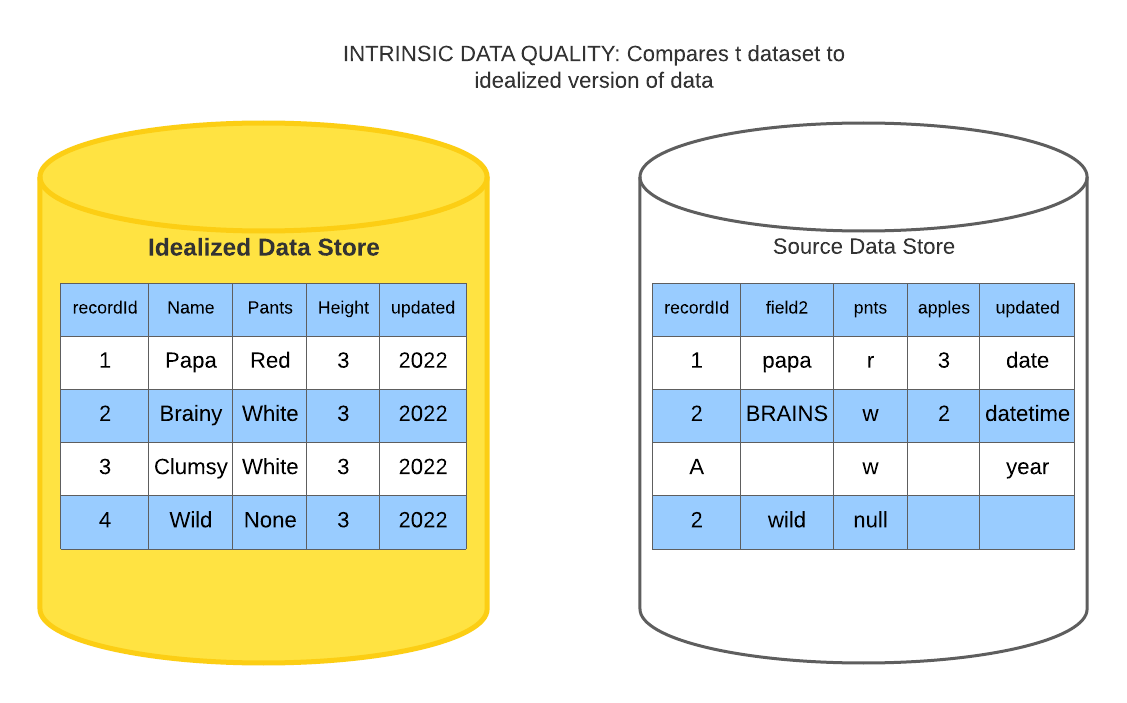 Compares a real dataset with an Ideal dataset 
Idealized dataset defined by business rules and data convention 
Tests “Fit for Purpose”
Nick Bonnichsen
Measuring Data Quality and Data Stewardship
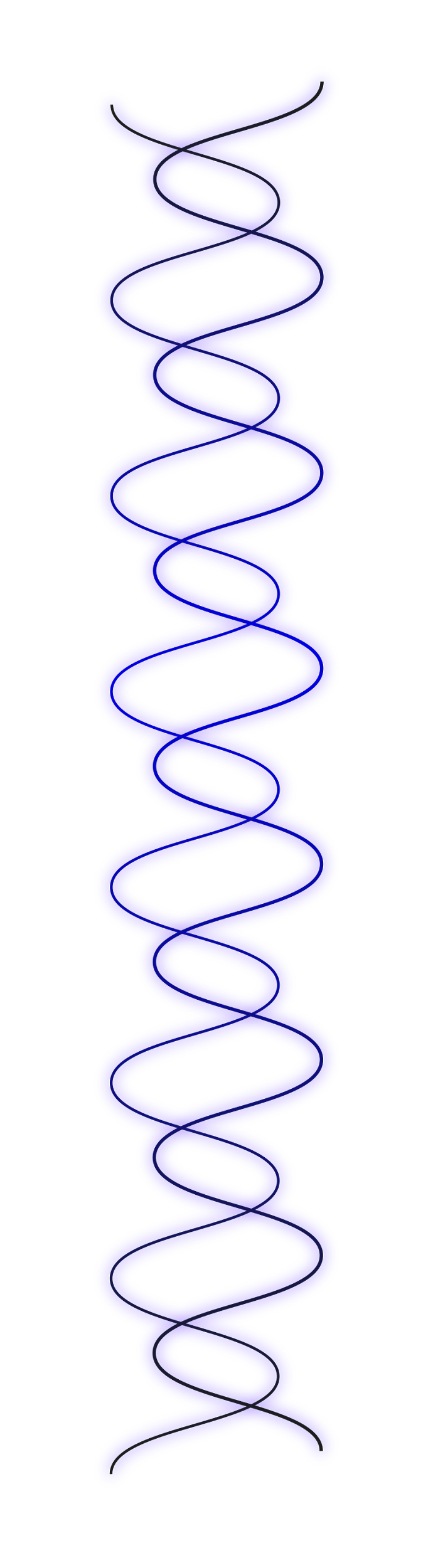 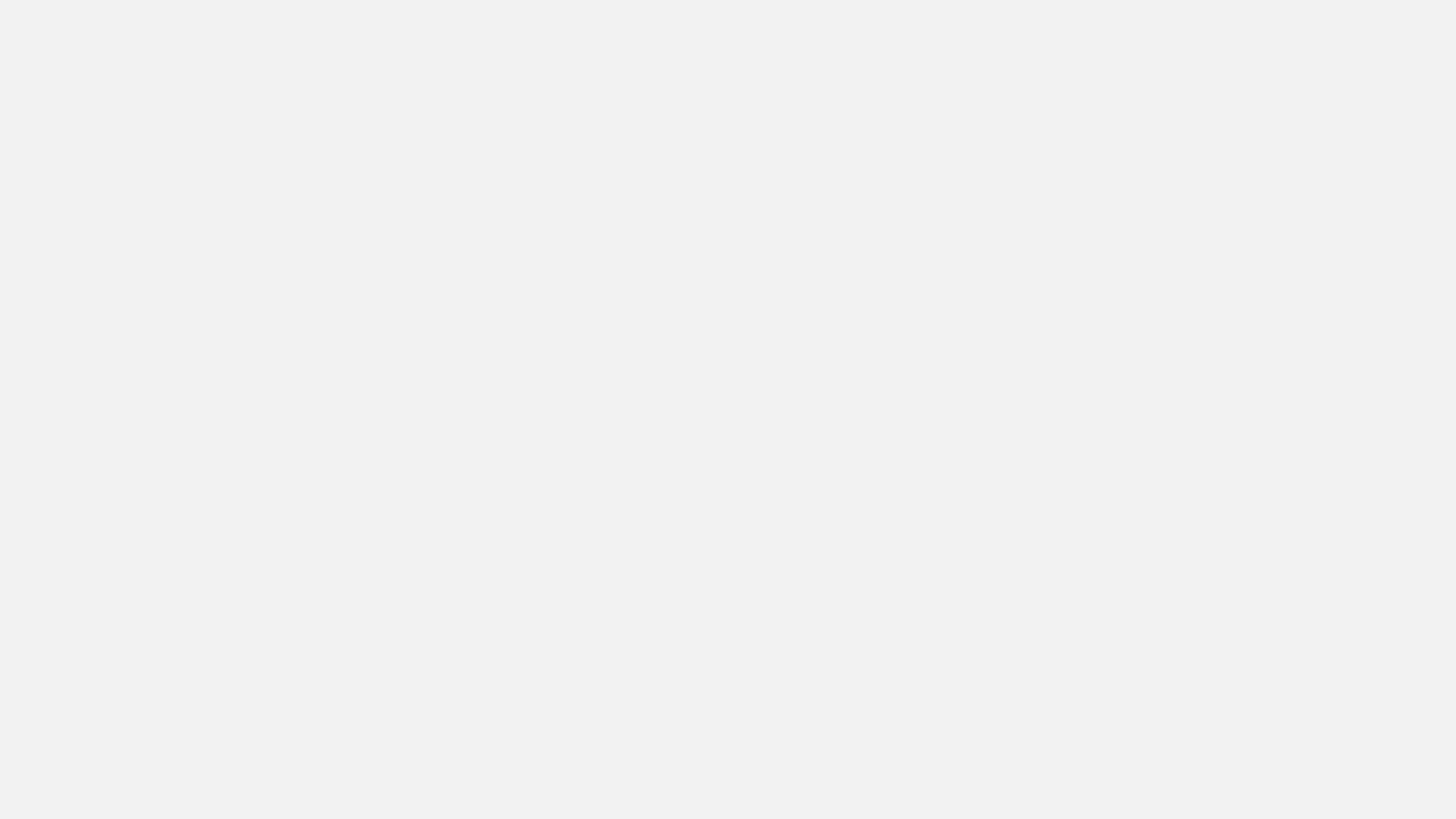 Measure of Intrinsic Data Quality
Completeness: Values available for all records
For each field: count records missing data/overall count of records
Missing records are not necessarily bad

Uniqueness: Fields that should be unique across the data set are identified and not duplicated
 
Orderliness: Data is “orderly” if is conforms to the required structure for the data

Validity: Data correct data type, format, value range, and precision
Nick Bonnichsen
Measuring Data Quality and Data Stewardship
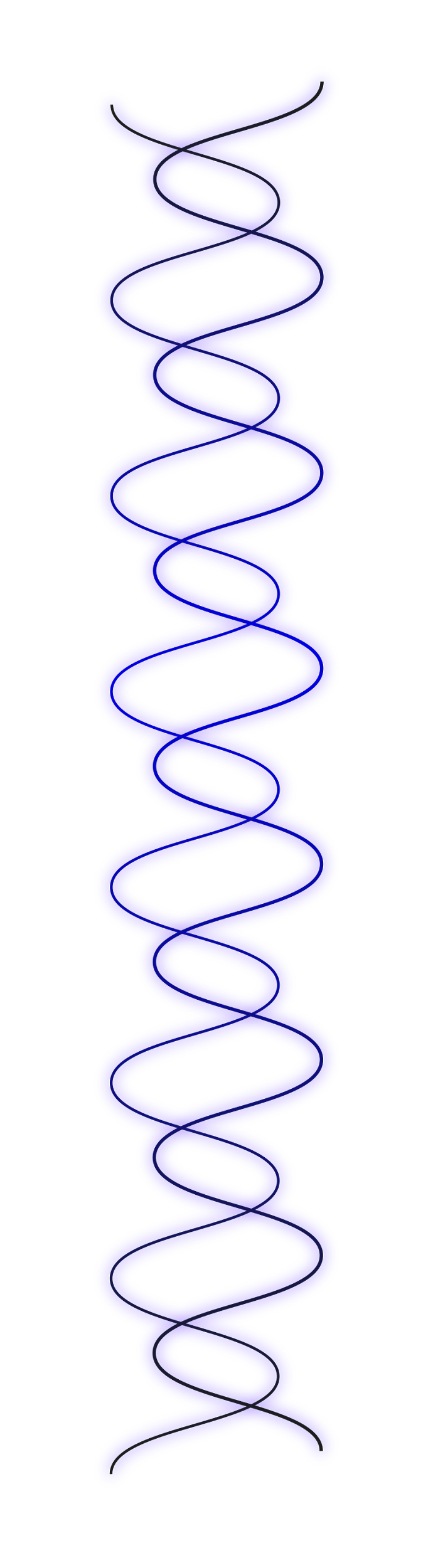 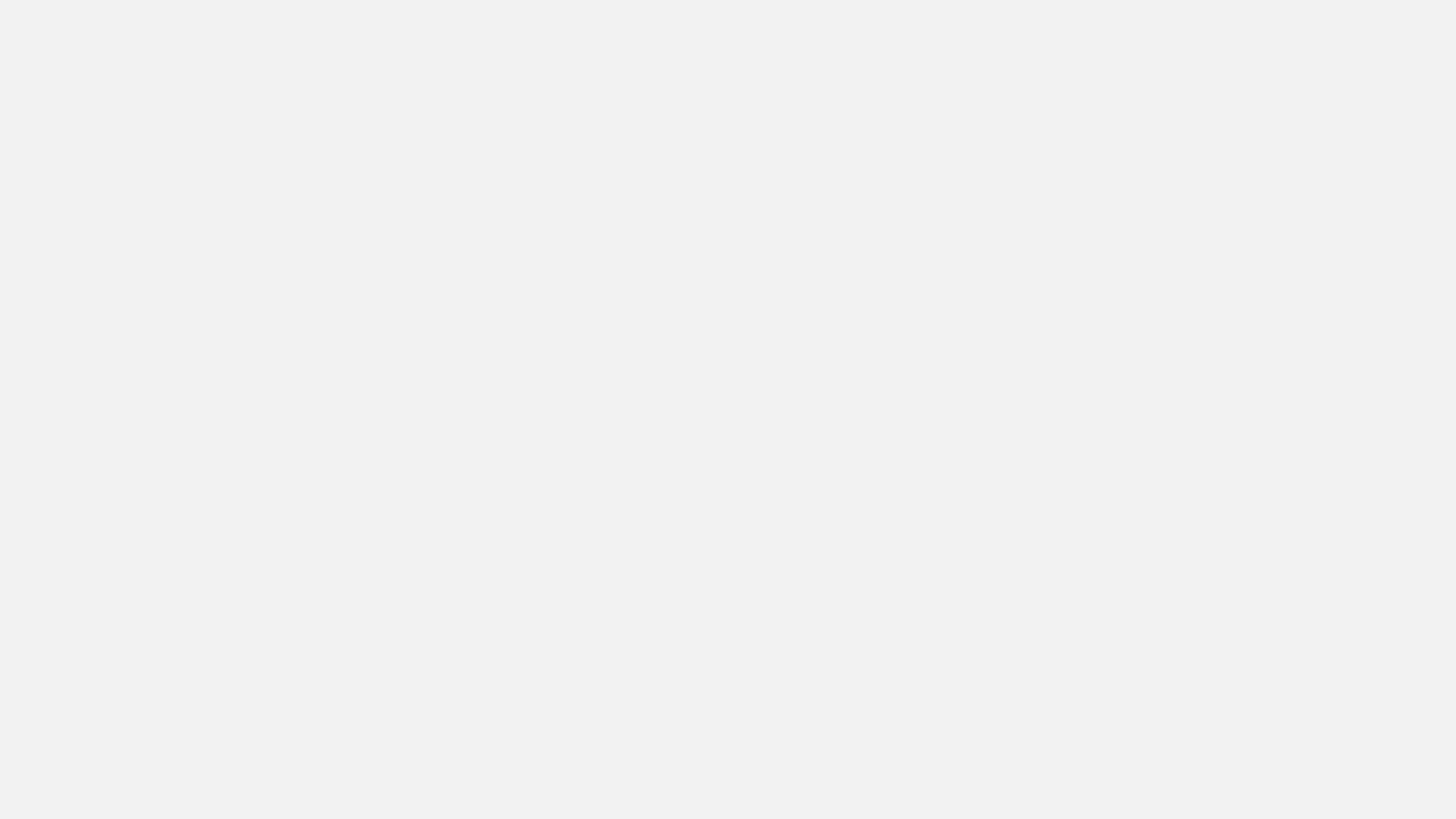 Harder to Measure Dimension
Timeliness: How recent is your data?  When was it last updated

Name Correctness (Aptronymity): Does data define what the field, dataset, or data store name says it does 

Cross data connections: Data dependent on other data

Accuracy: Data that is Accurate exactly reflects the real world thing that it is meant to describe

Auditability and Legacy: Meta-data of where your data came from and what or who touched it.
Nick Bonnichsen
Measuring Data Quality and Data Stewardship
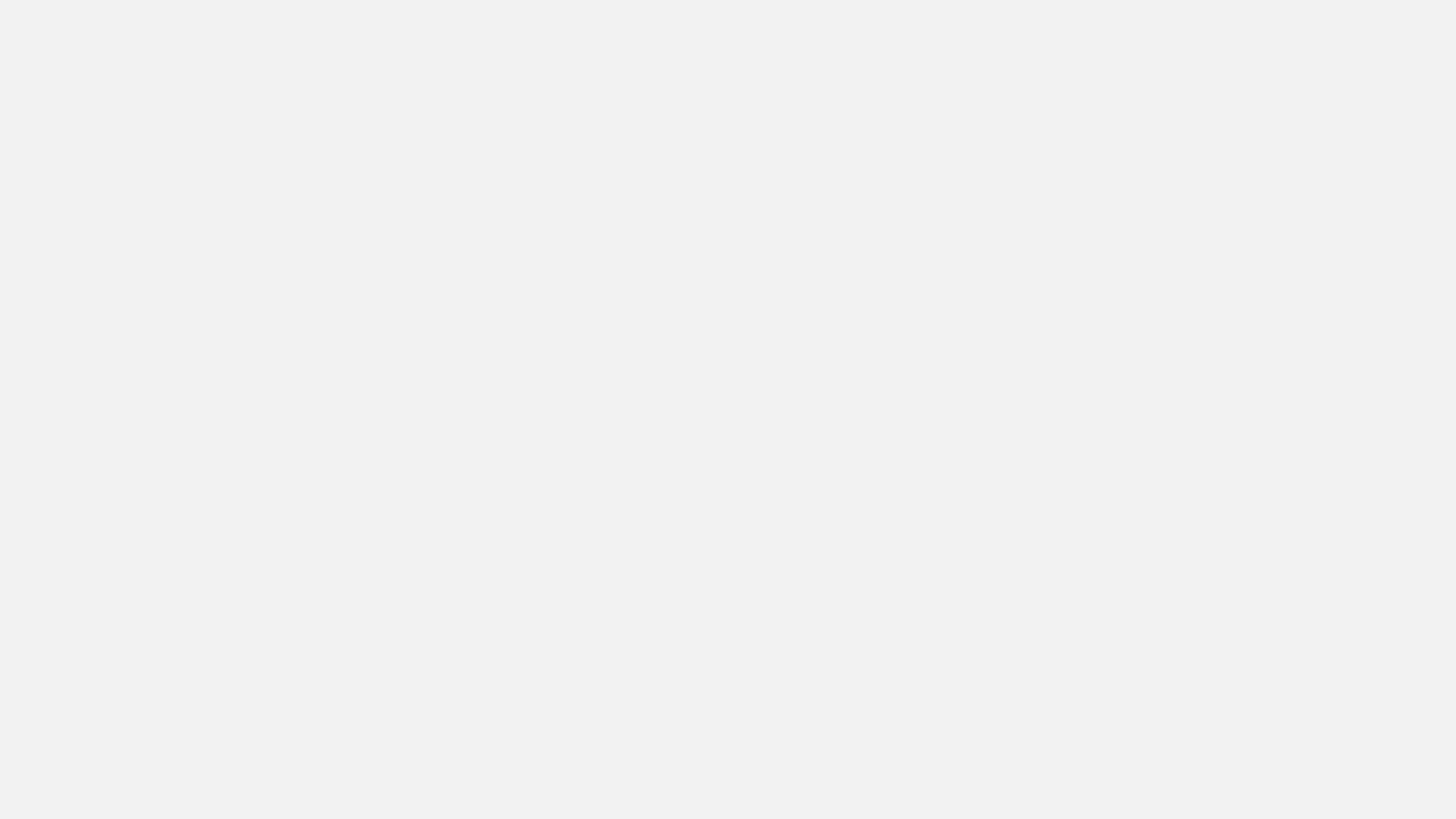 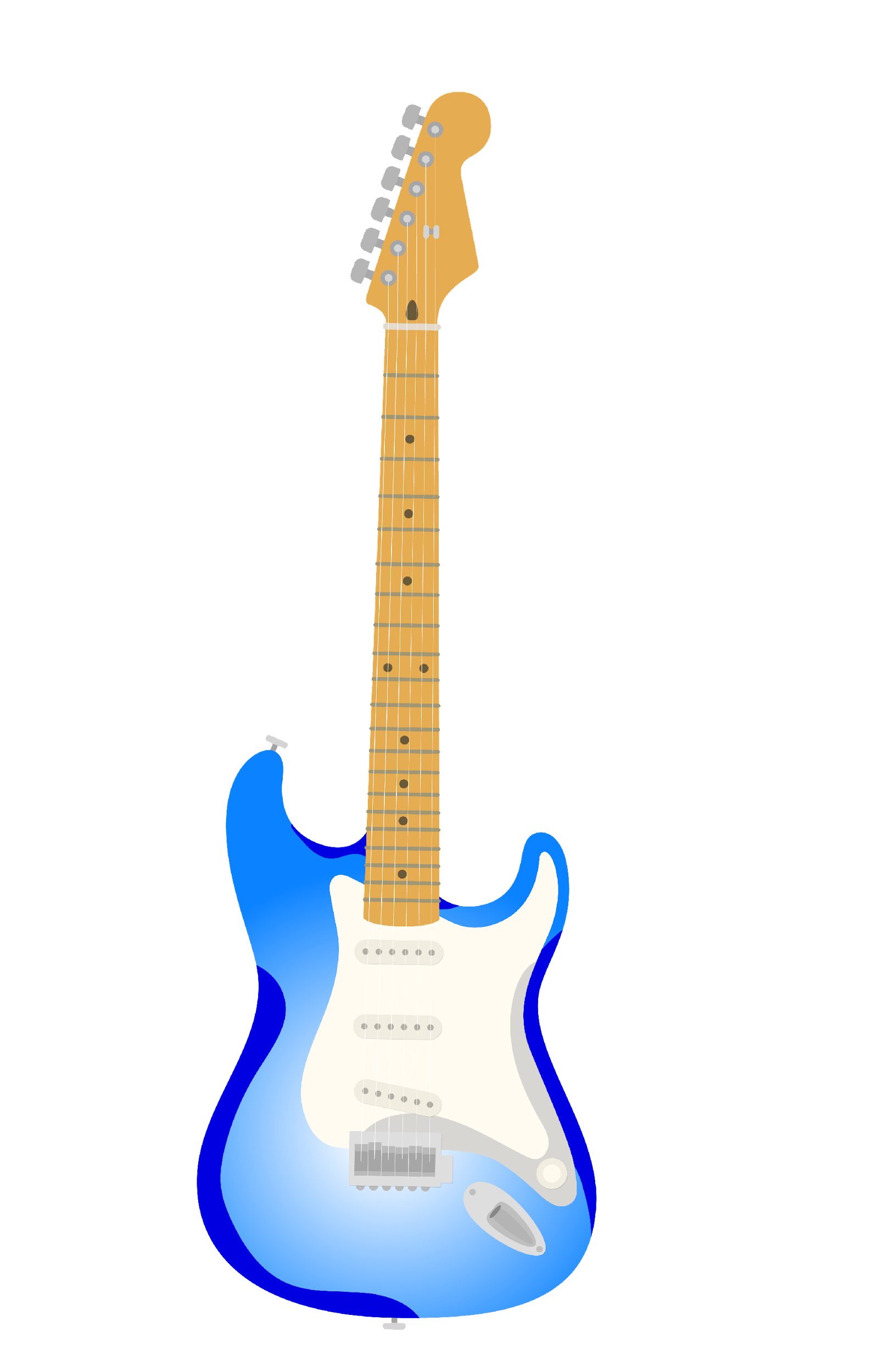 Data Quality Practices
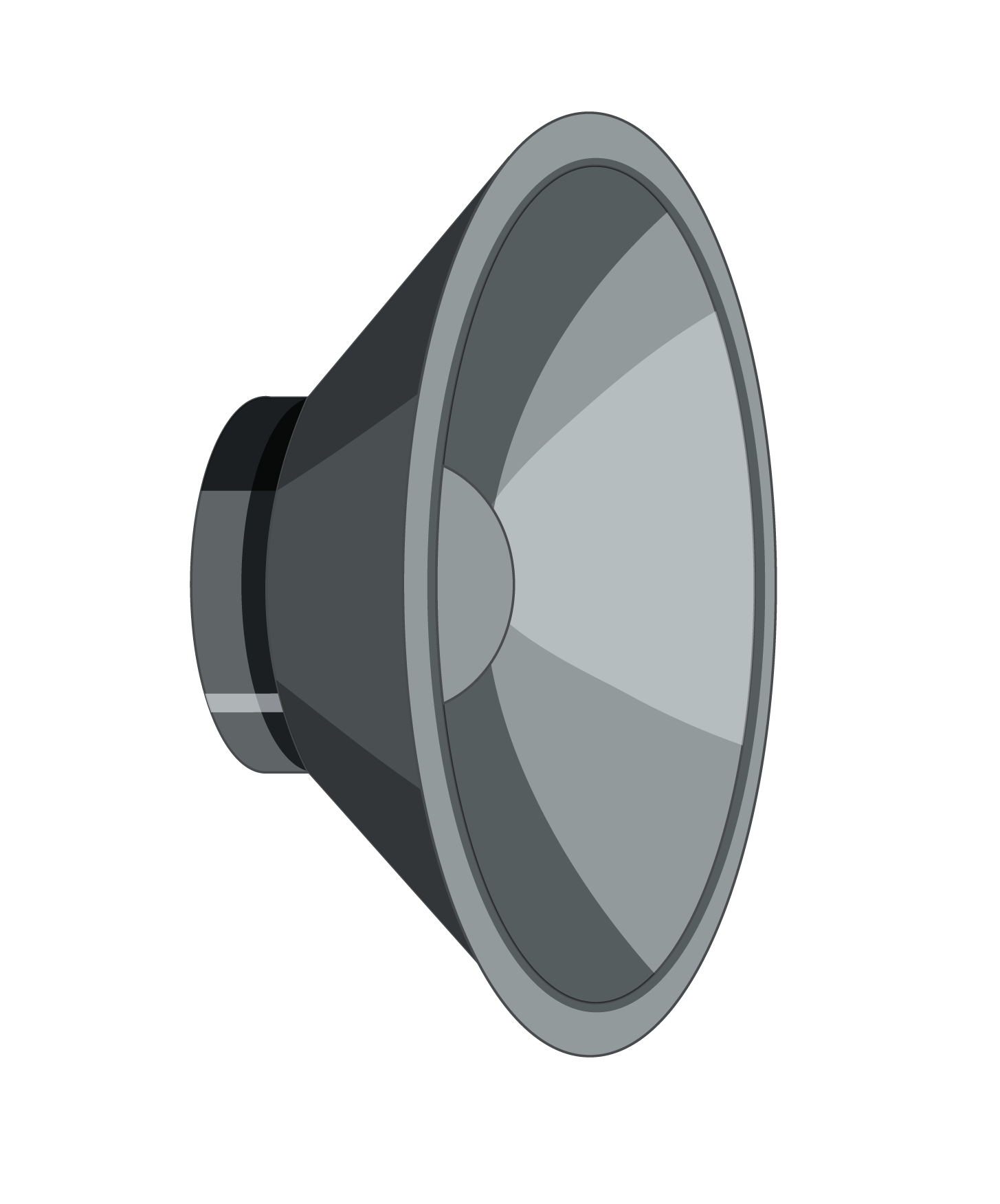 I’ve got Measurements, now what?

Going Back to the Defects

Many of the problems found could be traced to
Poor understanding of the data
Not my service, not my problem
Only doing testing before deployments 
Not profiling production data
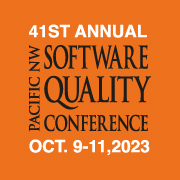 Nick Bonnichsen
Measuring Data Quality and Data Stewardship
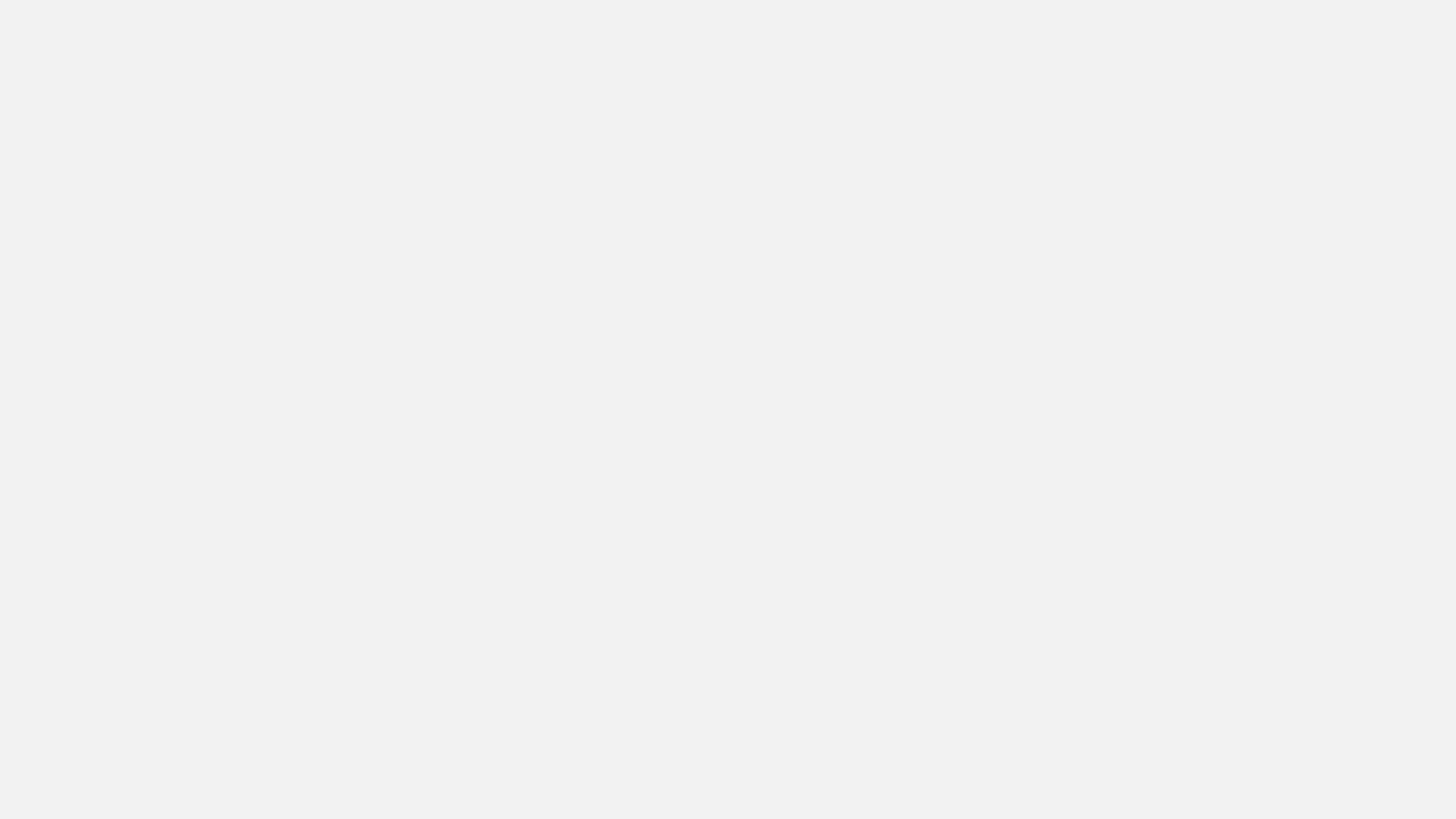 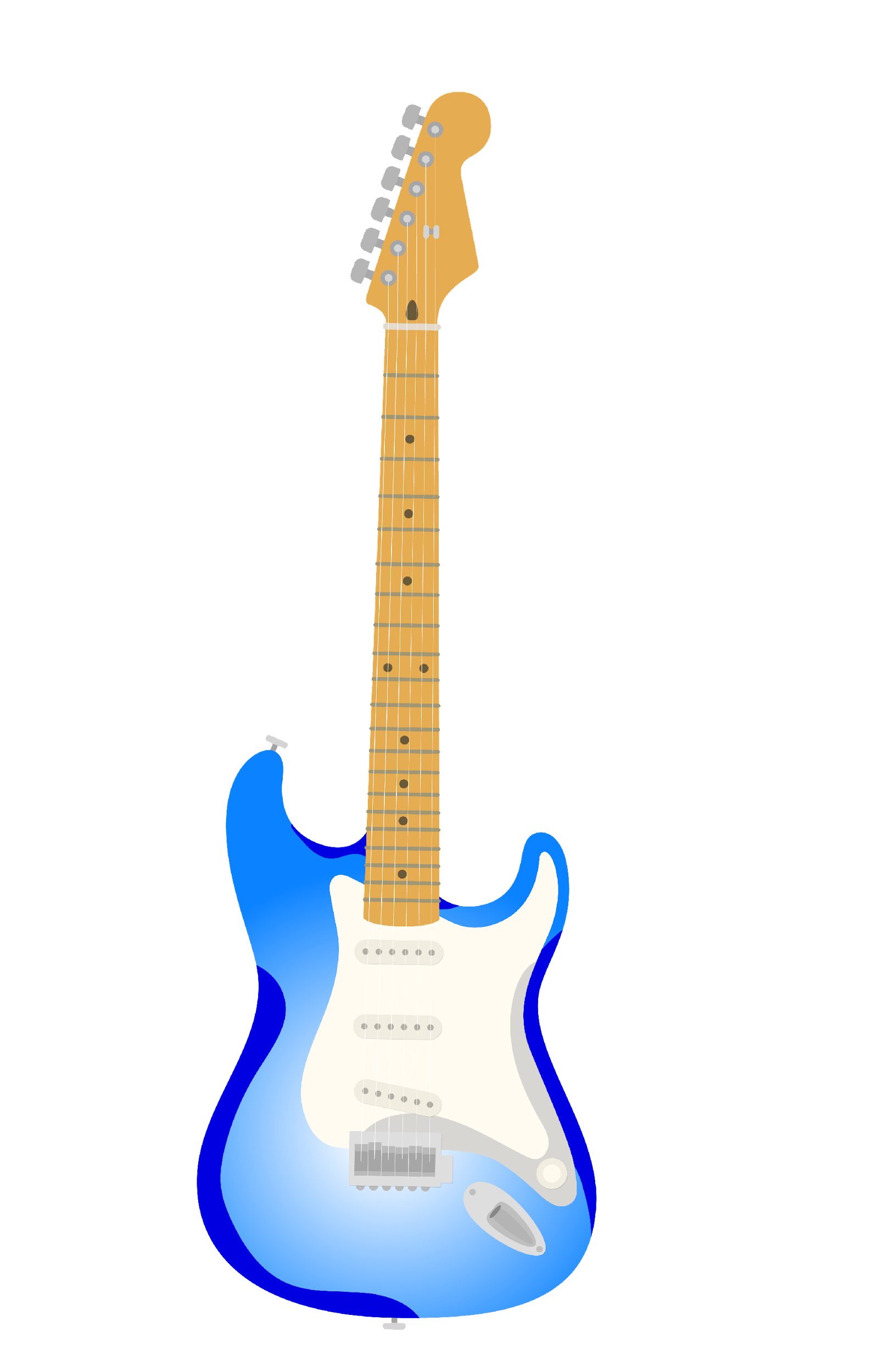 High quality data comes from high quality data practices
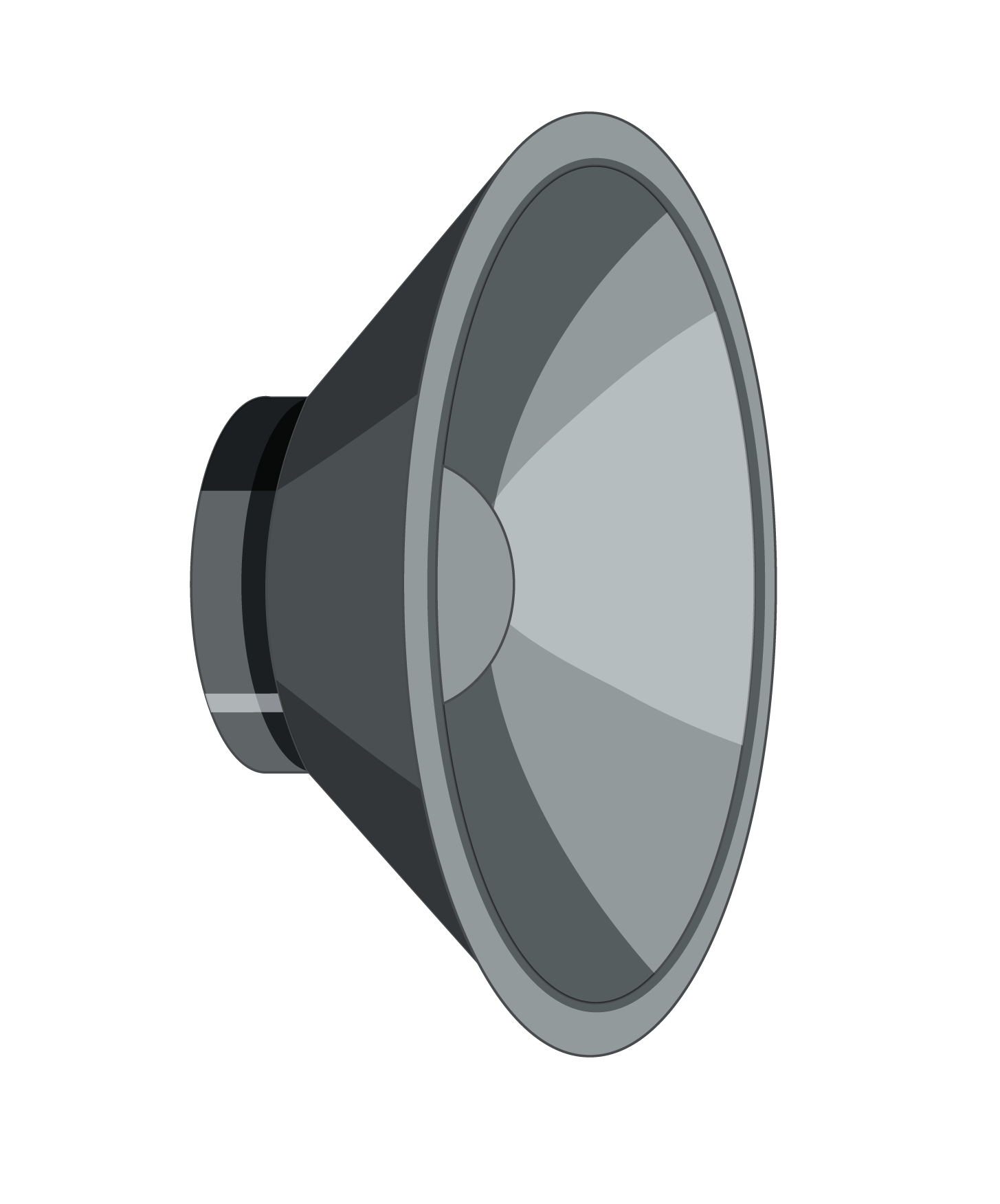 And poor quality data from bad practices
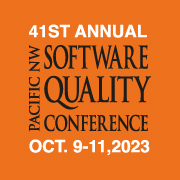 Nick Bonnichsen
Measuring Data Quality and Data Stewardship
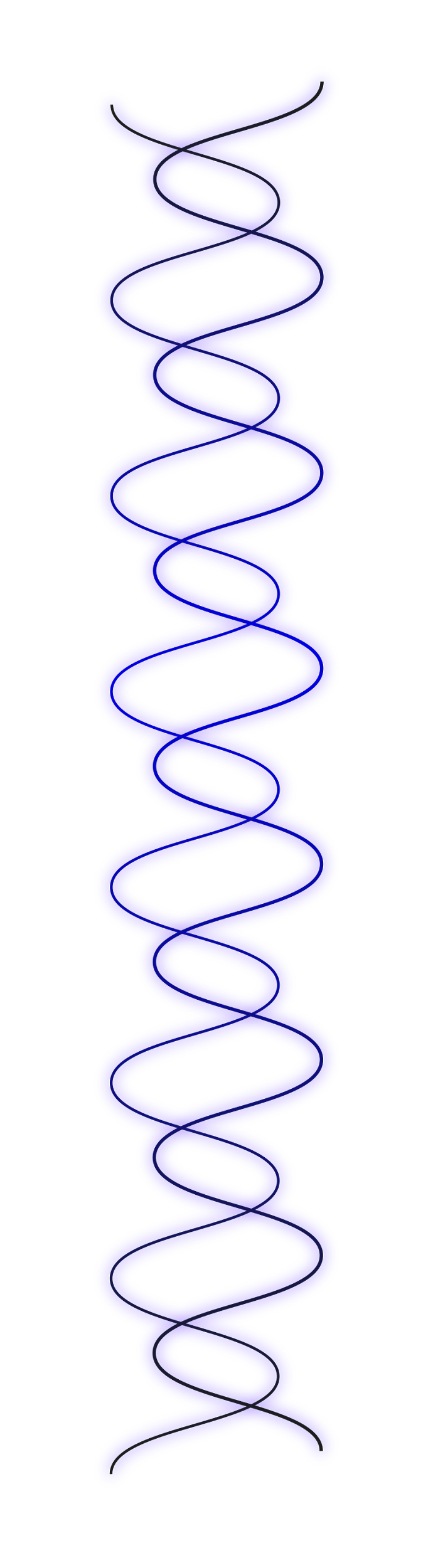 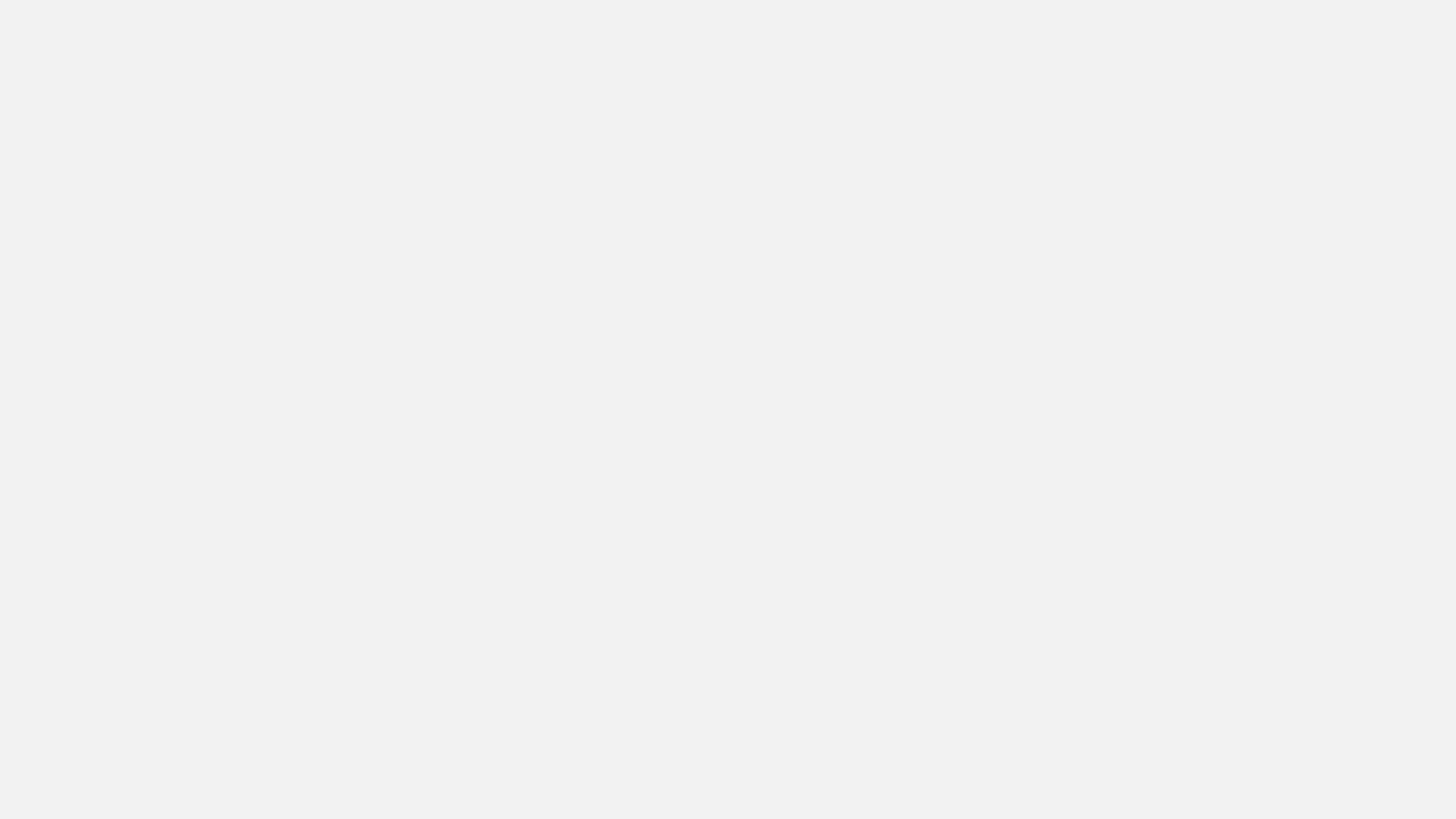 Better Practices
Maintain a Data Dictionary
Defines the Idealized data set
Has all the business rules
Has all the names
Agreed upon definitions, uses, types, etc.
Track Data Defects
Tag or mark them separately from software defects
Create separate defects for software that caused problems
Data Quality belongs to everyone
Nick Bonnichsen
Measuring Data Quality and Data Stewardship
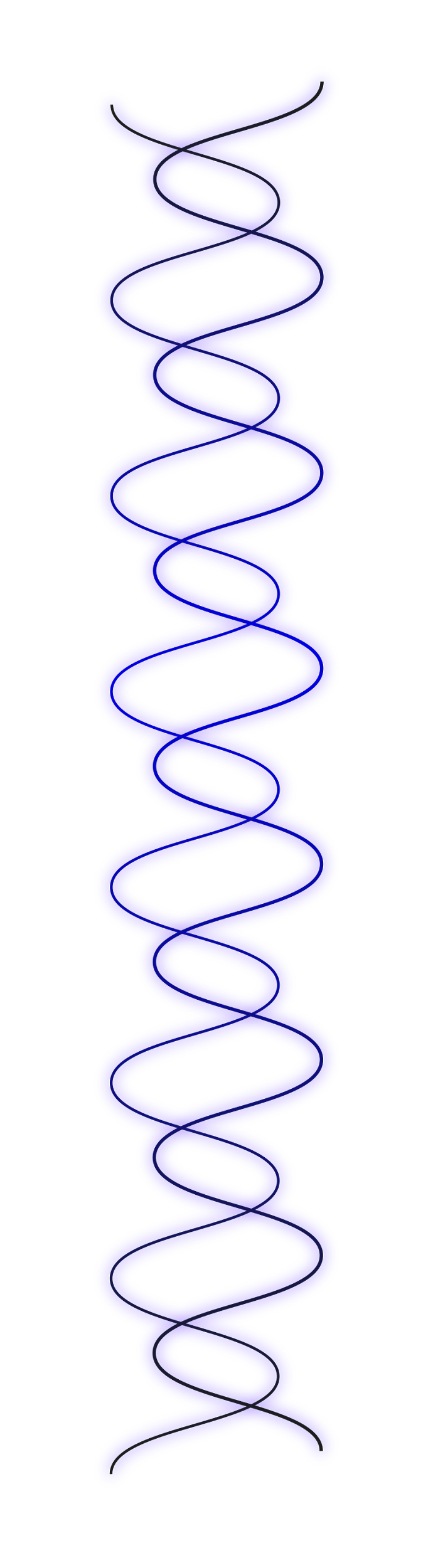 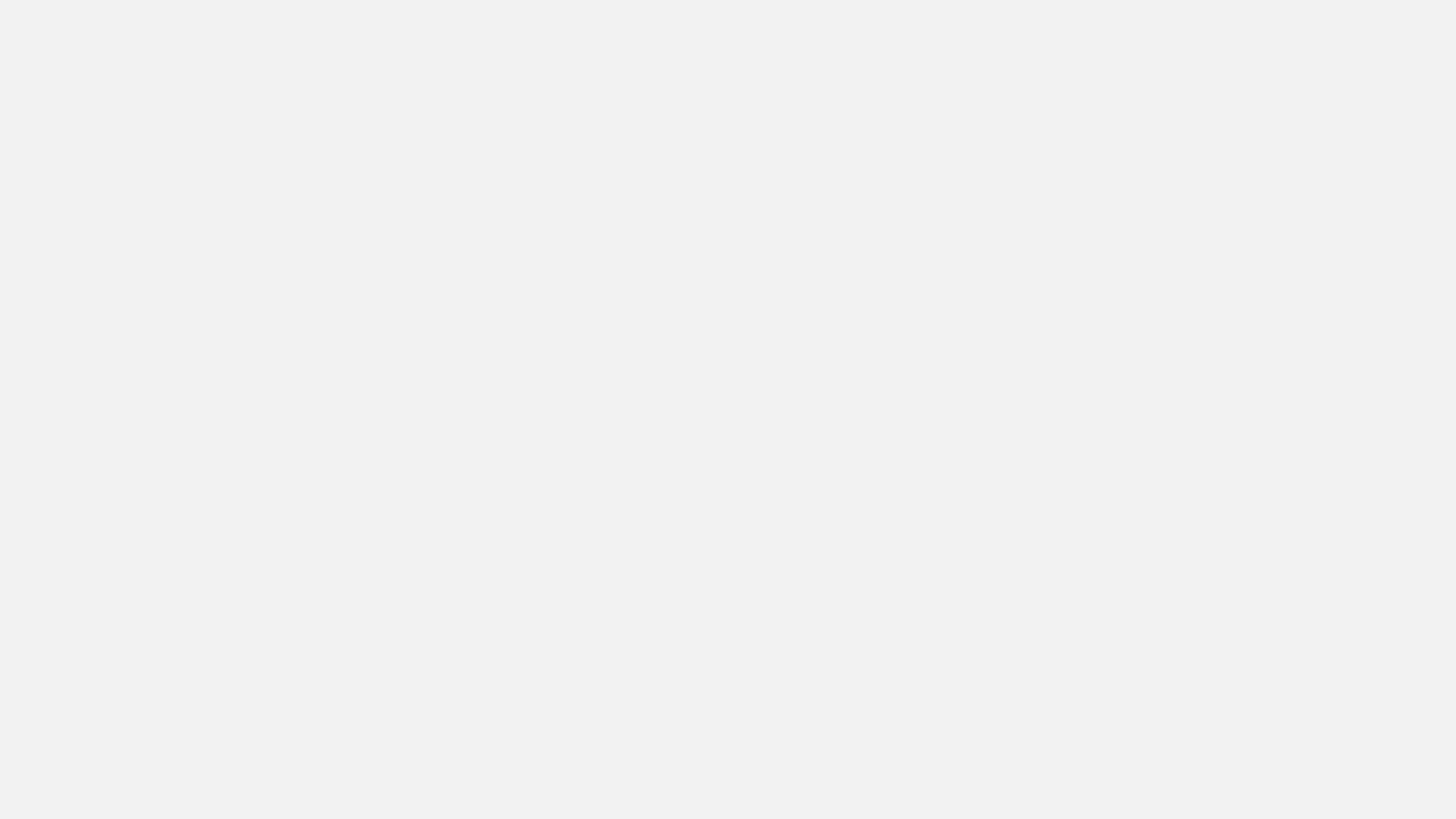 Better Practices
Include a unique identifier per record that is not data store dependent
Preferably UUID
Implement Quality checks within data pipelines
Check that the data you got was the data sent
Manifests 
Profile you data
Create a baseline of measures
Pick some measures from above
Where you paying attention?
See how they change over time
Proudly display your data on data quality
Execs love a pretty dashboard and graphs
Nick Bonnichsen
Measuring Data Quality and Data Stewardship
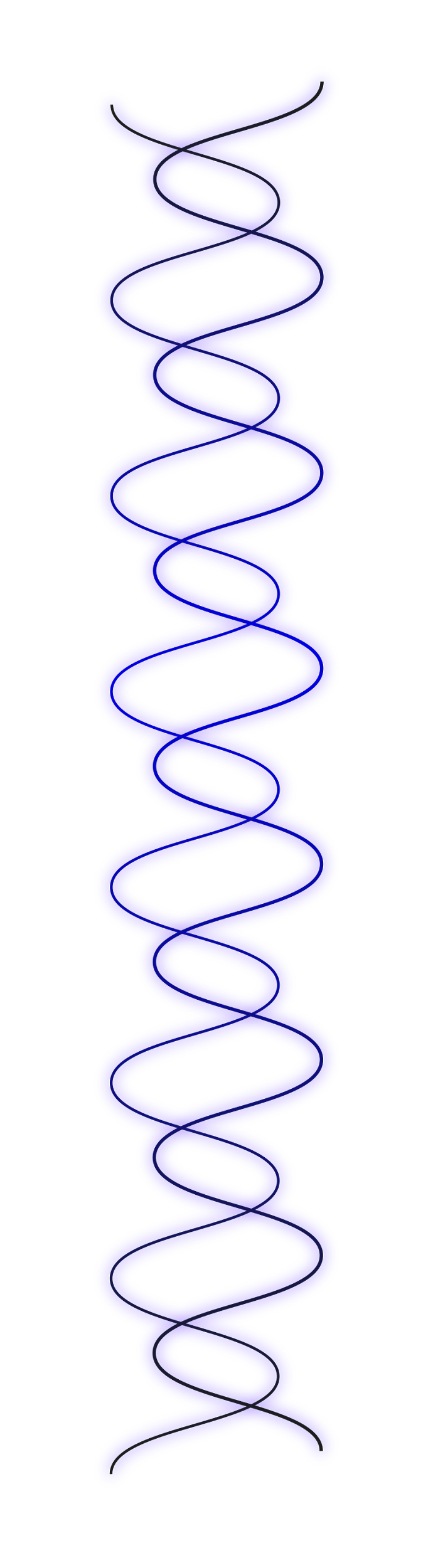 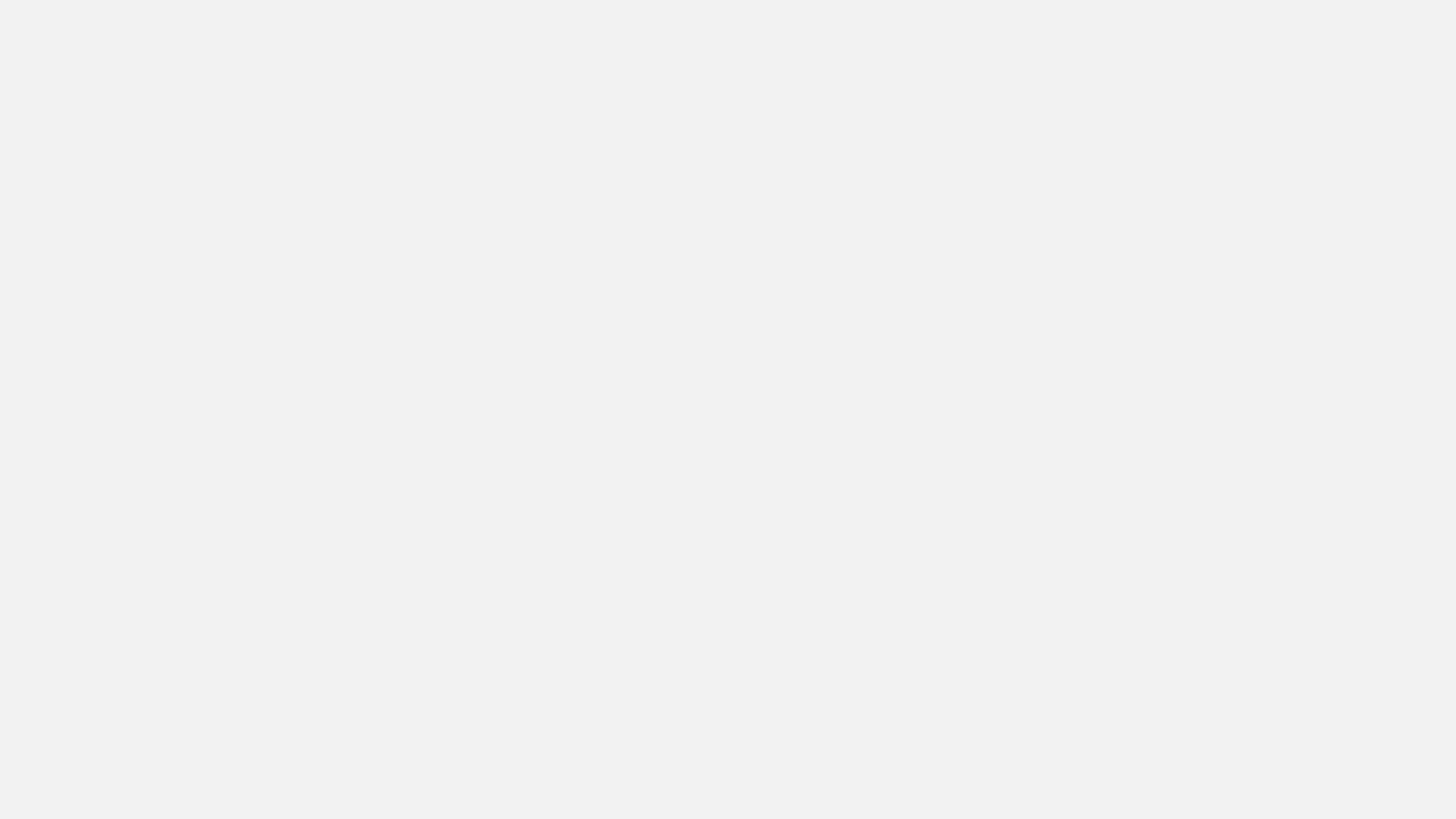 Things not to do
Don’t implement multiple tools to move same data
Like a separate daily ETL tool and a “one time” initial loader
Don’t copy partial data sets between data stores
Seems to always bite back
Easier to filter data out than go fetch it
ELT over ETL
Don’t continue to use outdated field names
As business terminology evolves change the names in the data
Don’t just keep using the same thing
It just makes everyone nuts
Nick Bonnichsen
Measuring Data Quality and Data Stewardship
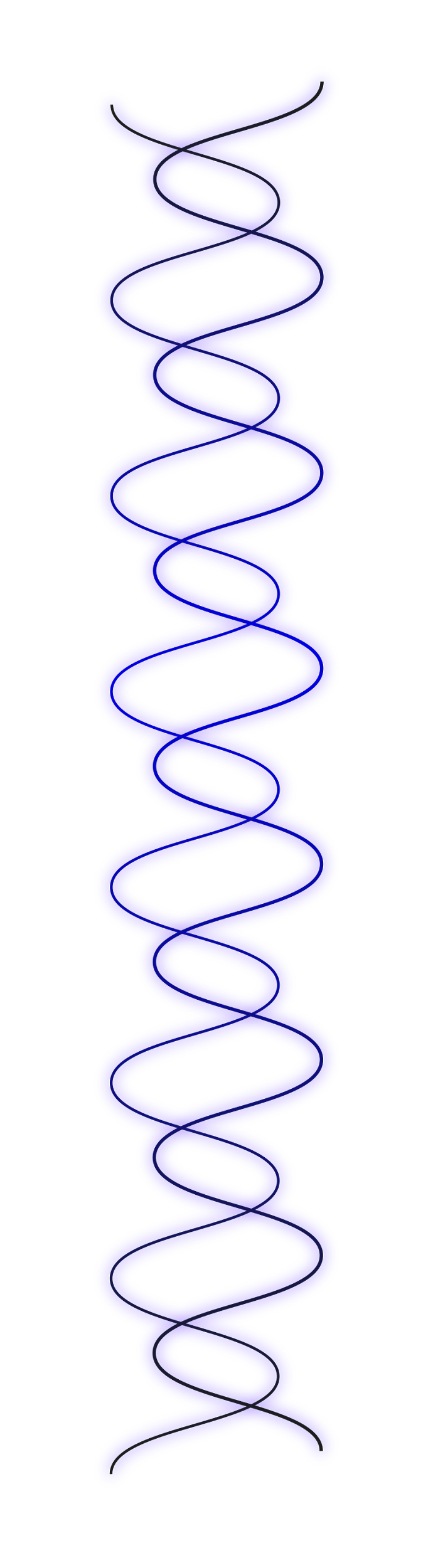 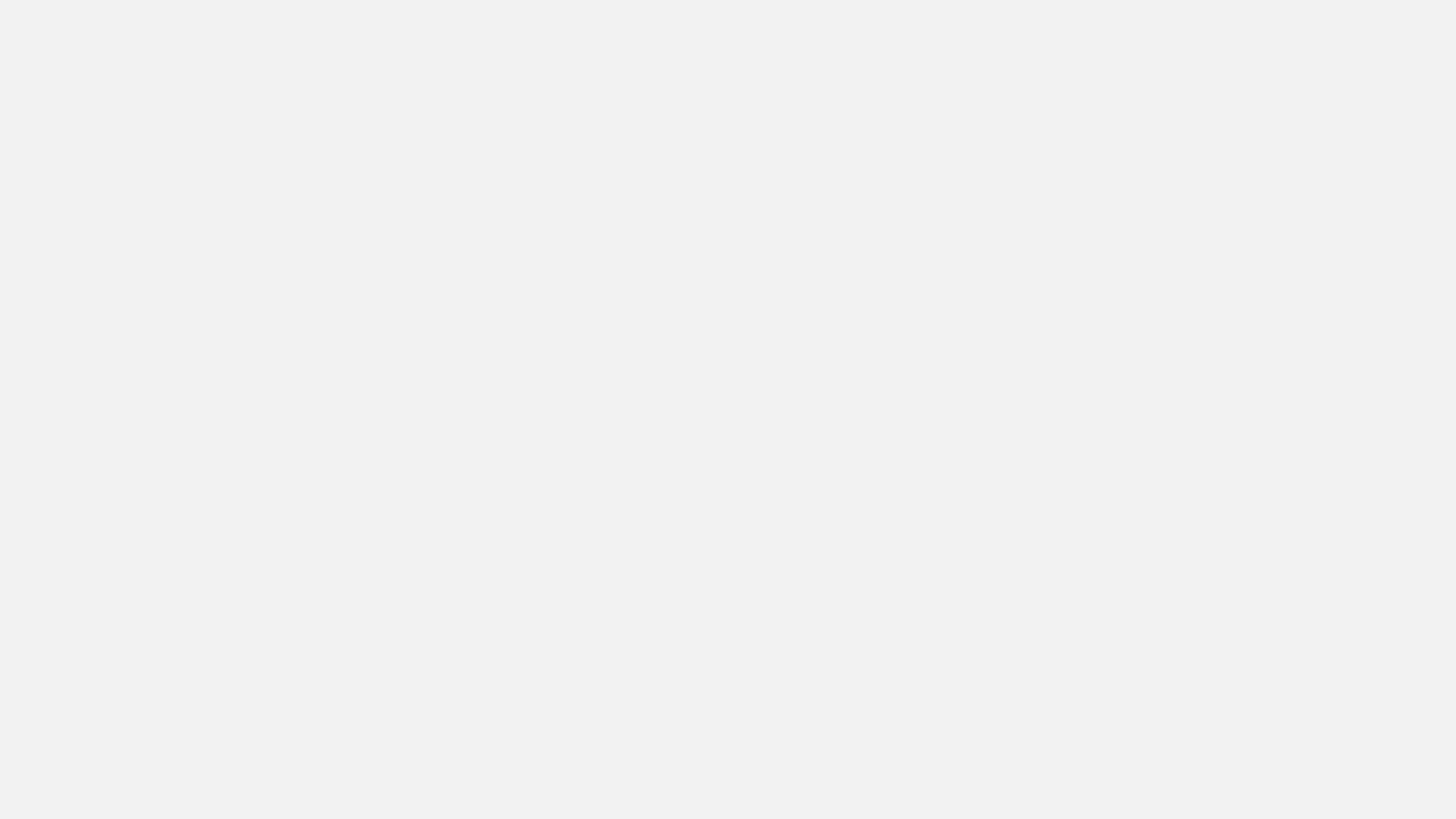 Data Stewardship
Know how you get data and how it’s used

Understand your data’s meaning and purpose

Measure your relevant data quality dimensions

Keep your data dictionary up to data

Keep teams focused on data quality
Nick Bonnichsen
Measuring Data Quality and Data Stewardship
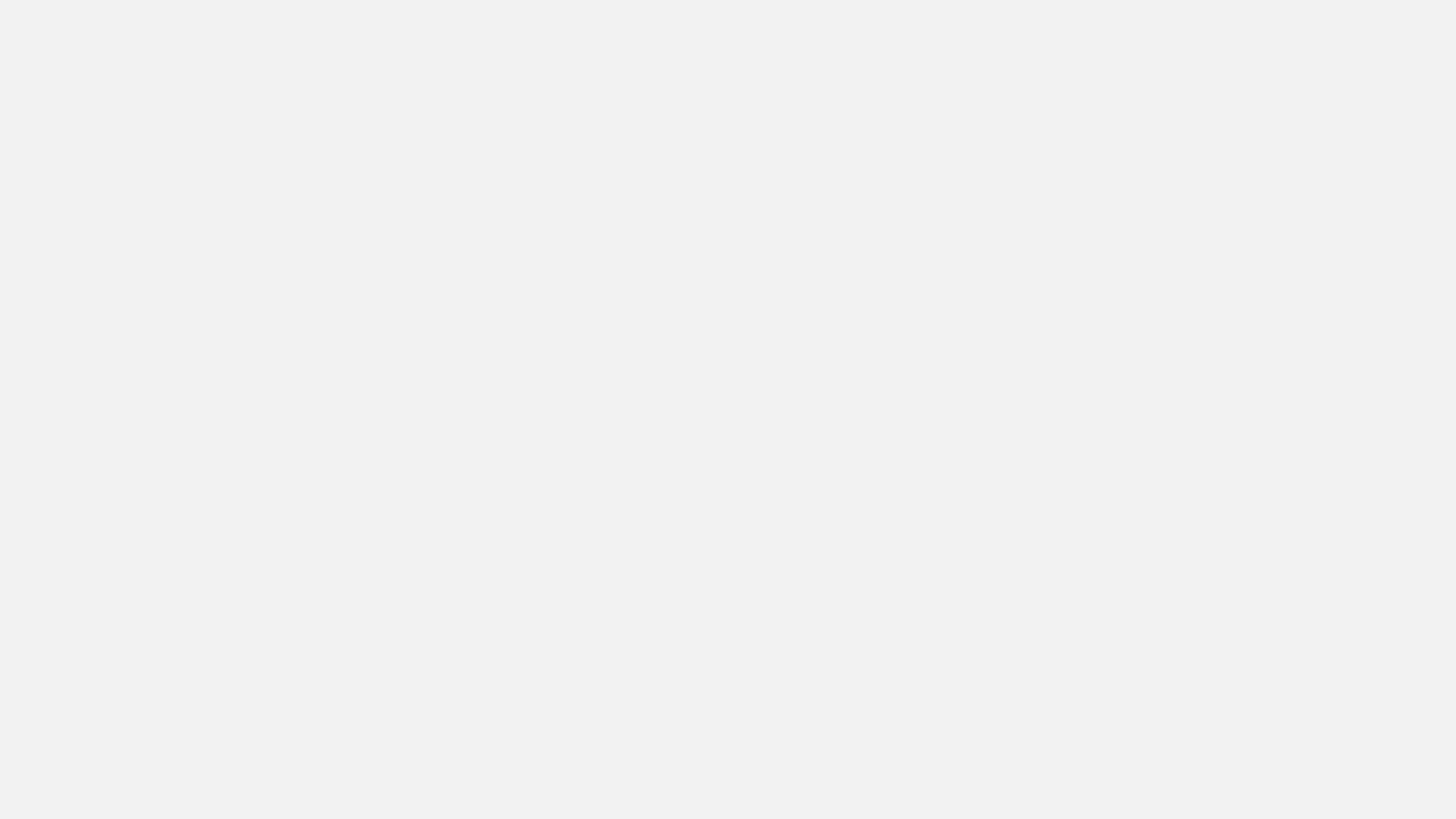 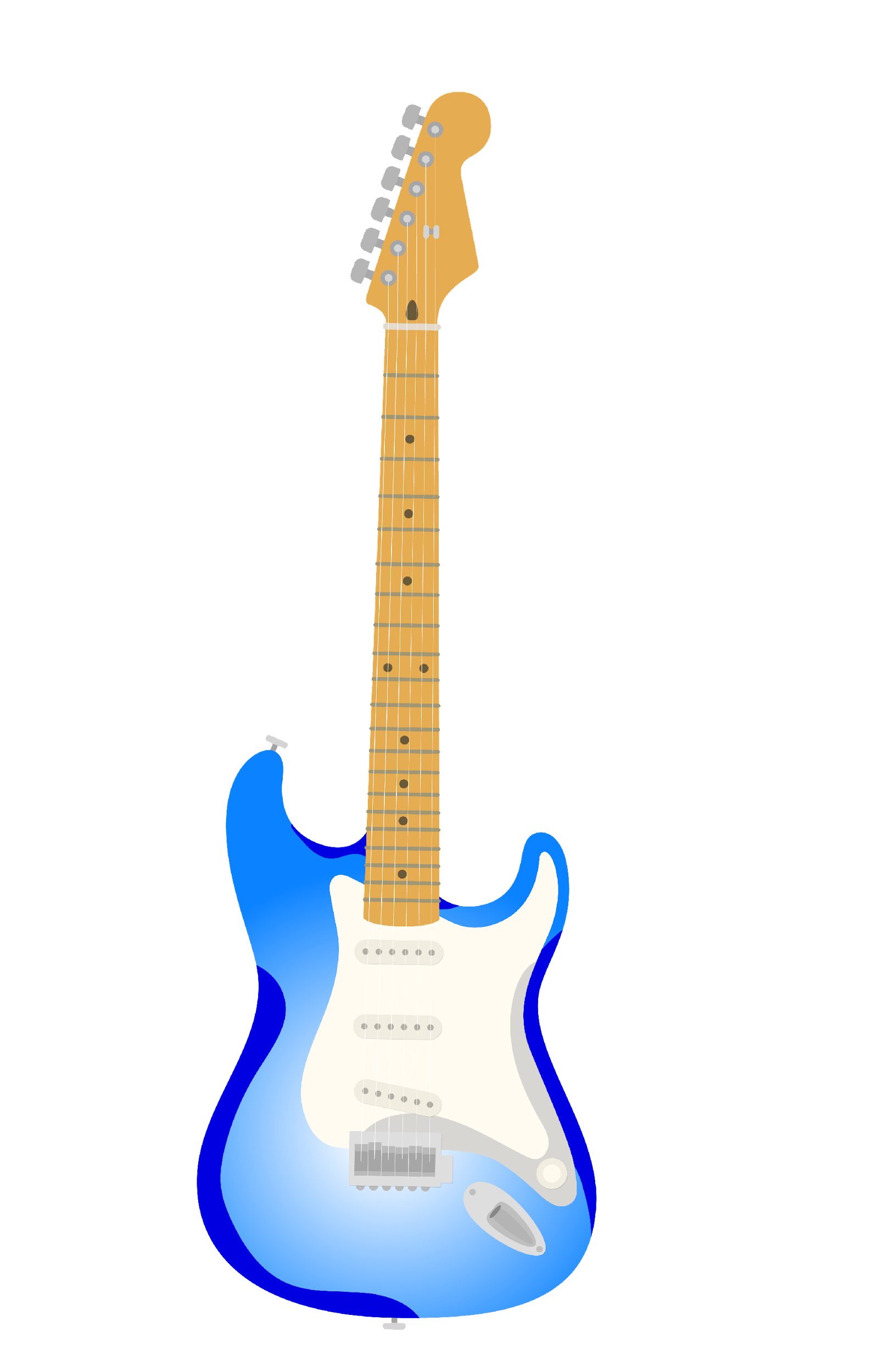 Data Quality
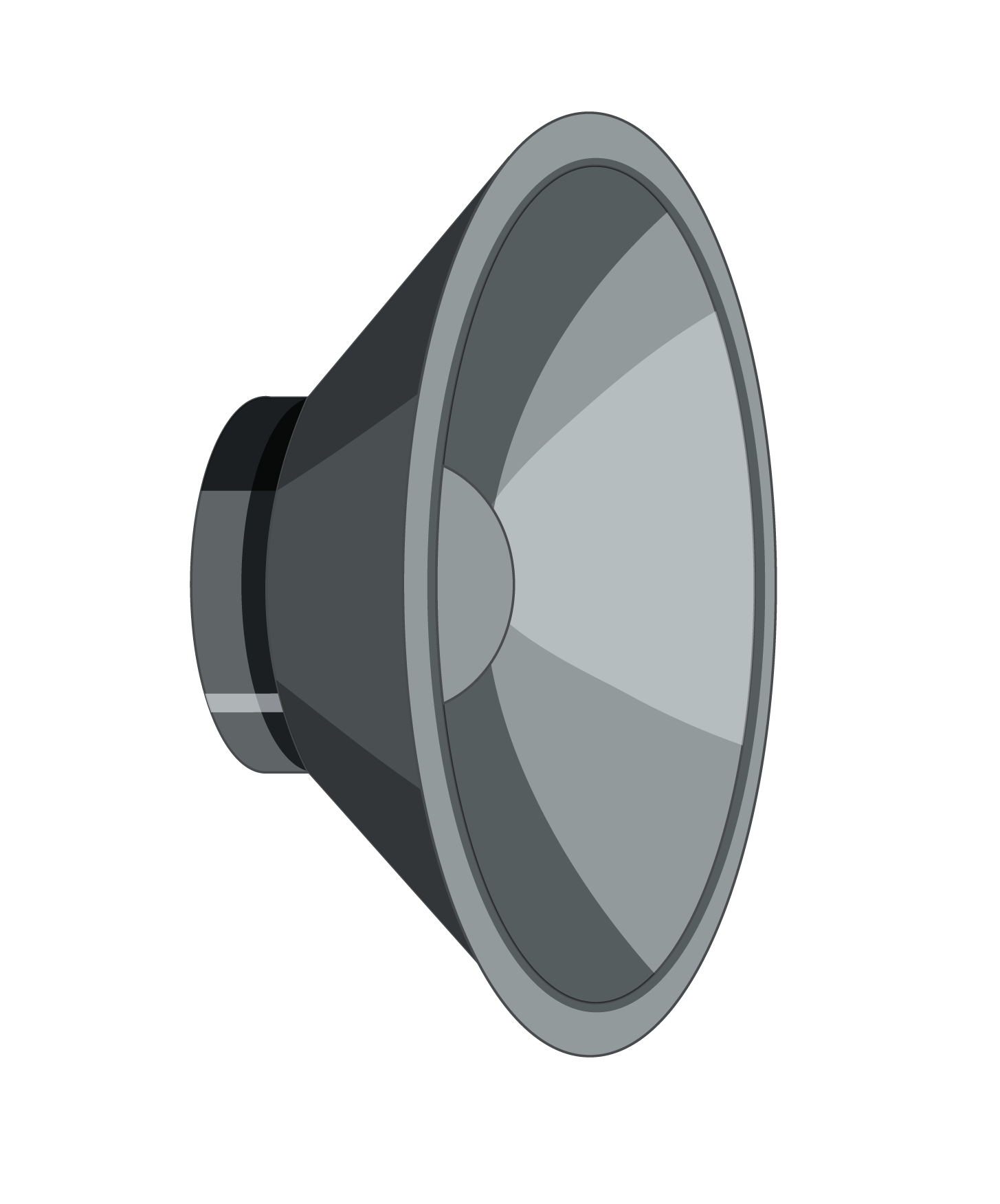 You know it when you see it,
But you can’t see it till you measure.
Quality is not an act, it is a practice.  
– Aristotle
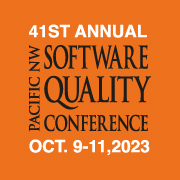 Nick Bonnichsen
Measuring Data Quality and Data Stewardship
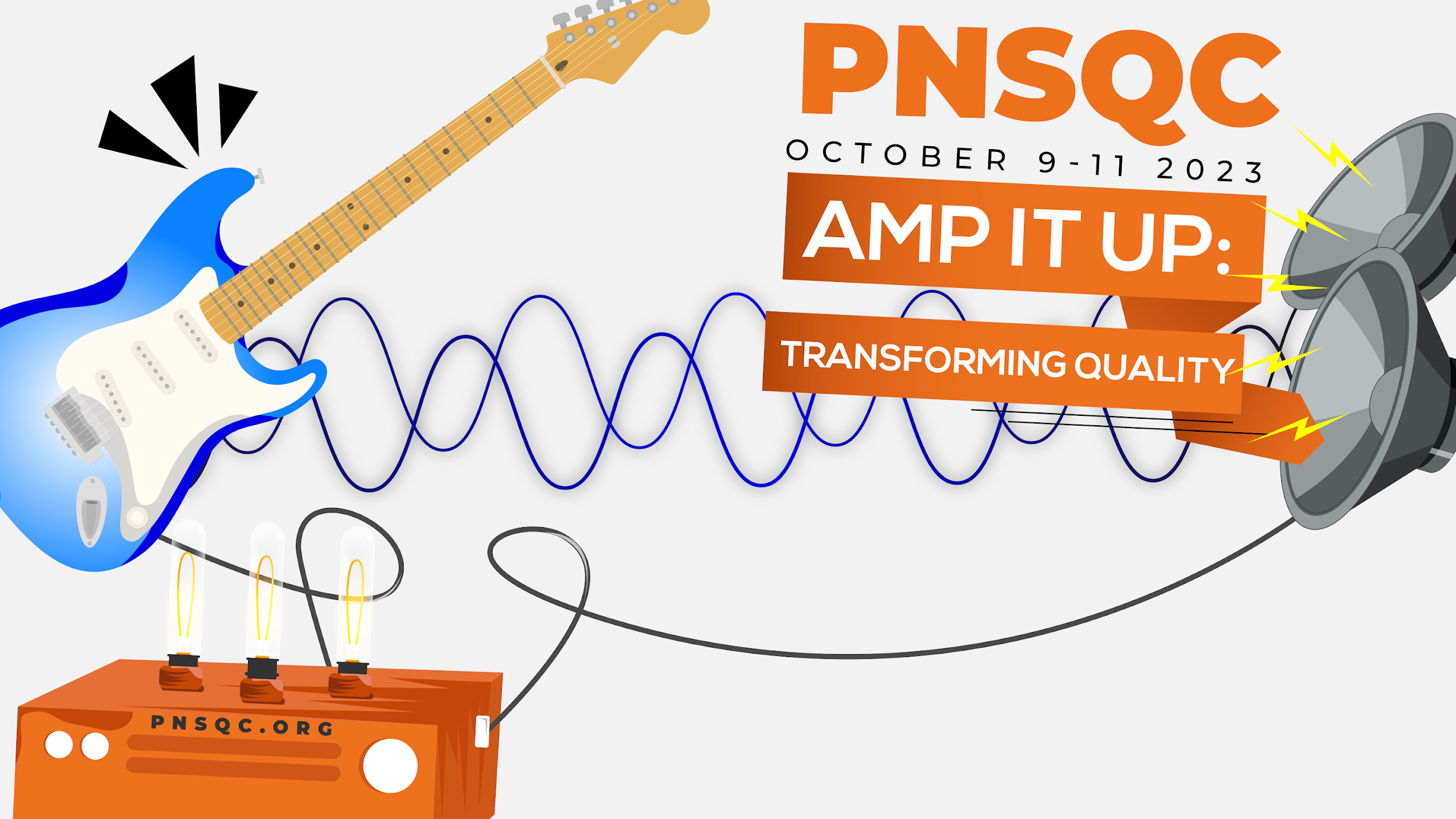 THANK YOU
Nick Bonnichsen
Measuring Data Quality and Data Stewardship
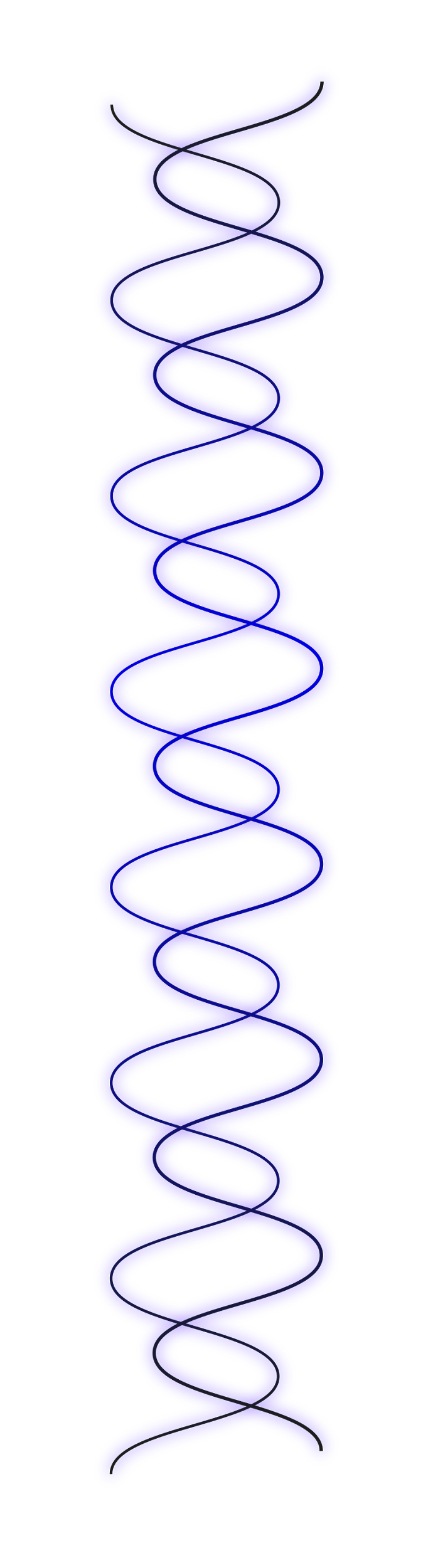 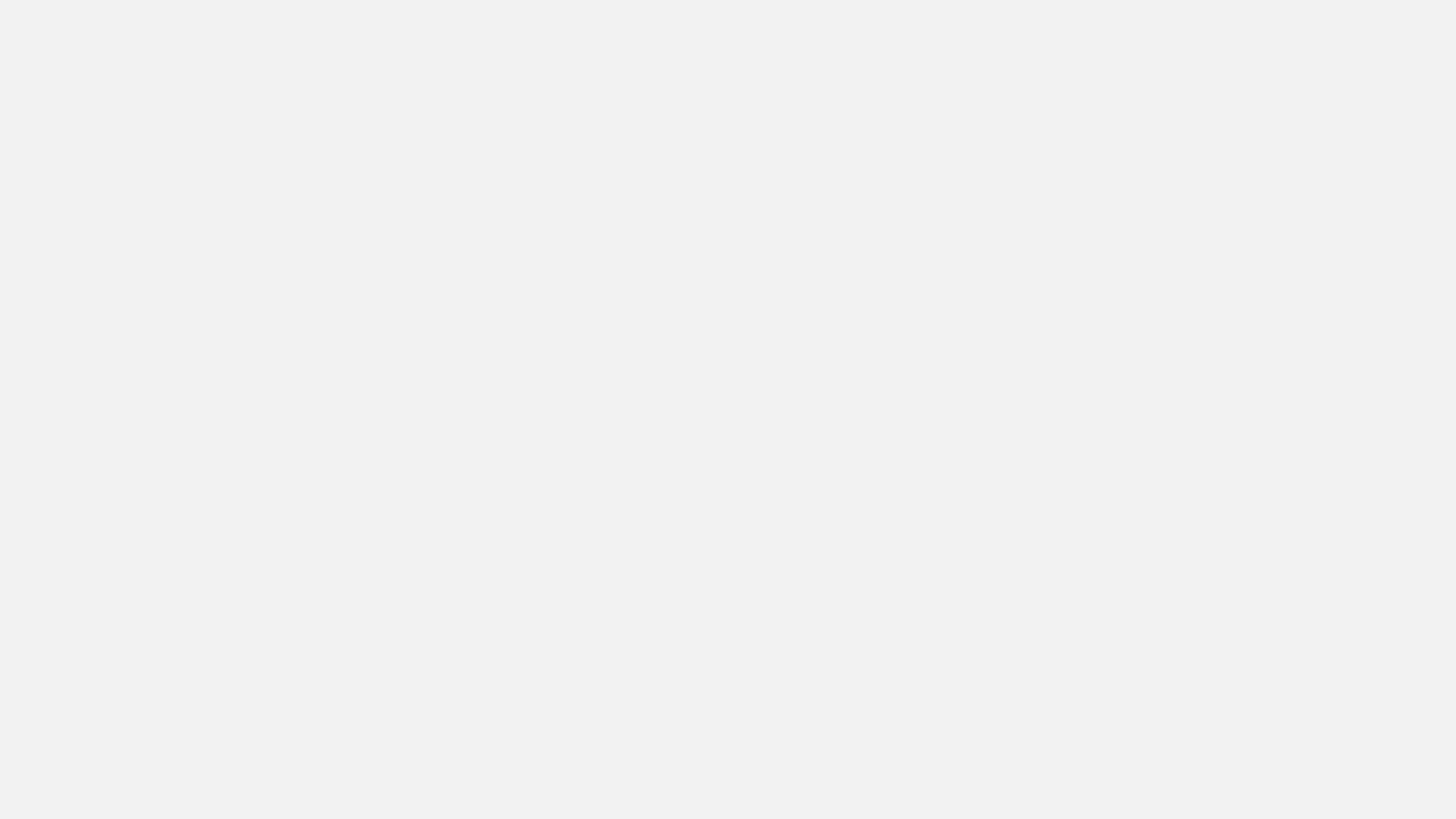 To the chorus of “The Gambler”
You gotta know where it comes for, know where it’s going to,
Know how it changes ‘round, and know what it means
You have to measure Dimension and update your dictionaries,
The job of data stewardship belongs on every team
Nick Bonnichsen
Measuring Data Quality and Data Stewardship